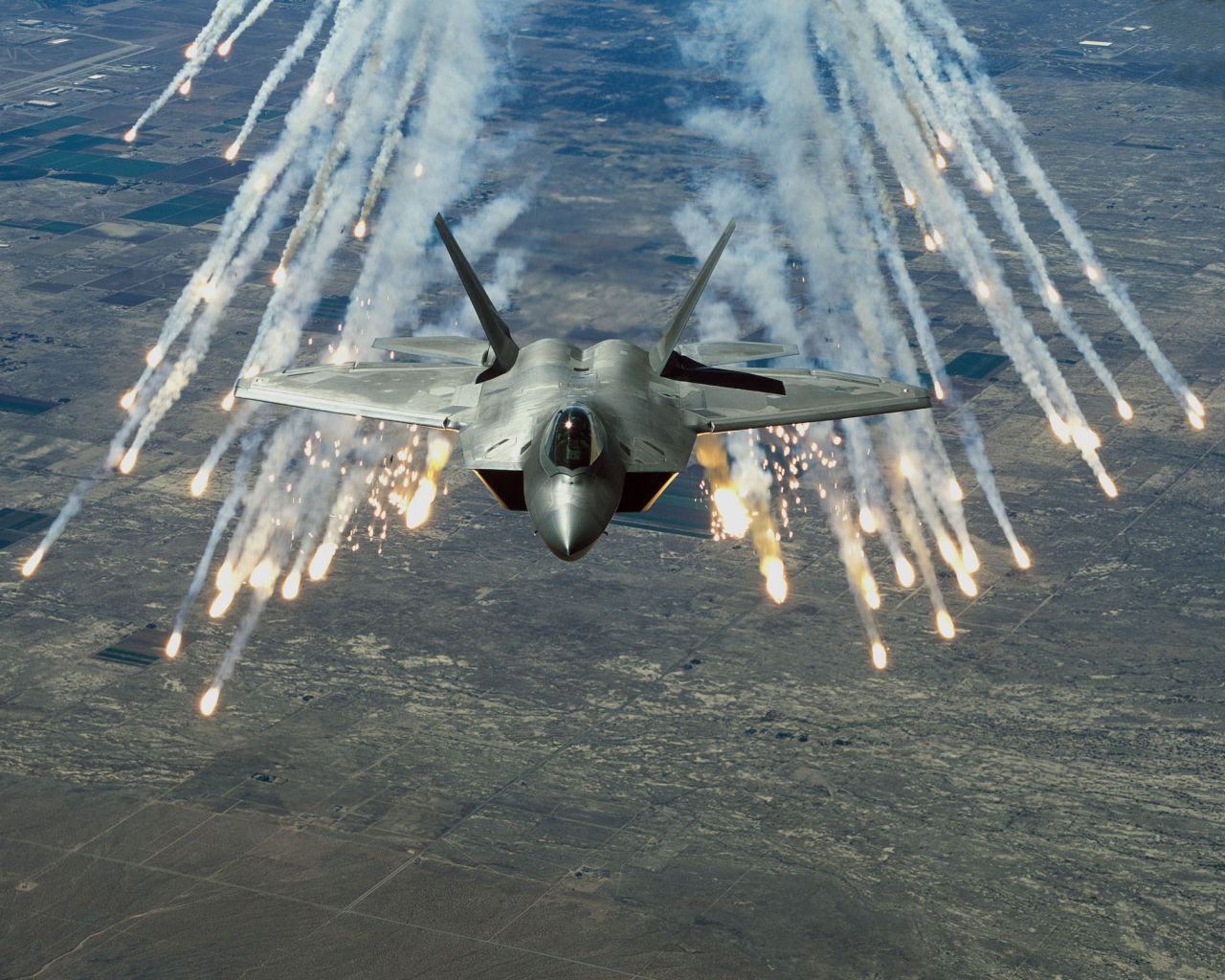 ERP/QMS by PMI Aerospace
ERP/QMS by PMI Aerospace
ERP/QMS by PMI Aerospace
Developed by ERP Consulting LLC.February, 2017Since 1998 has Matured and Vetted to meet DLA & OEM Requirements
Enterprise Resource Planning (ERP) / Quality Management System
ERP / QMS by PMI Aerospace  is a business management software suite of integrated applications that your business can use to collect, store, manage and interpret data from many business activities.
ERP/QMS by PMI Aerospace
Includes:
	Customer, Vendor, Inventory, Etc. 
		      Maintaining basic customer information 
		Maintaining basic vendor and vendor certification information 
Maintaining basic inventory information
Parts and Configuration Management 
                                          Preparing part specifications and inspection reports. 
                       Tracking and viewing part drawings and digital images    
Maintaining Standard Routing for parts 
      Maintaining Process and Skills Information 
                                 Conducting Process and Organization Effectiveness Surveys
Job Planning or Quoting System Features 
                                          Preparing and printing job quotes. 
                       Establishing Initial Routing and Material Requirements 
Estimating Job Costs and Printing Quotes 
                                          Tracking Backlogs
ERP/QMS by PMI Aerospace
[Speaker Notes: Need to get with Ed on this one.]
Inventory Management Features
Issuing Purchase Orders 
Tracking inventory, bin locations for inventory storage and report status 
Receiving materials 
Analyze Subcontractor Effectiveness 
Building complex bill-of-material (BOM) structures with a drag-and-drop facility 
Generating Kits for those BOM

Customer Order System Features 
	Preparing job travelers or work orders, routing, 
	Preparing a certificate of conformance for materials purchased or work done 
	Reviewing backlog status 
	Entering and reporting time for work done
Quality System Features
Tracking concerns and problems with the management system. 
Issuing & Tracking corrective actions, preventive actions, nonconforming product and internal audits 
Tracking all calibration, internal calibration measurements, preventive maintenance and barcode readers 
Tracking document and revisions. The ISO9001-2000 international quality standard element 4.2 (Documentation Requirements) ranks high in the top 5 elements causing failure of the certification audit. ERPQMS2011 allows you to implement your own documents numbering system, track revisions and notify document users. 
Risk Analysis using FMEA 
           RCA (Root Cause Analysis
ERP / QMS by PMI Aerospace will run on Microsoft Windows 7, 8.1, or 10.  With Microsoft Office Access you can customize your reports for your business needs.   Software will run stand-alone with a Microsoft Access Runtime Engine provided with the software.

Price starts at $8995.00 which includes all modules. Custom Installation and/or Training as per your individual needs is available.

Software has help files and tutorials embedded.
ERP/QMS by PMI Aerospace
ERP / QMS by PMI Aerospace
Main Menu
ERP/QMS by PMI Aerospace
ERP / QMS by PMI Aerospace
Customers, Vendors, Inventory, etc. Menu
ERP/QMS by PMI Aerospace
ERP / QMS by PMI Aerospace
Customers, Vendors, Inventory, etc. Menu / Customers Screen
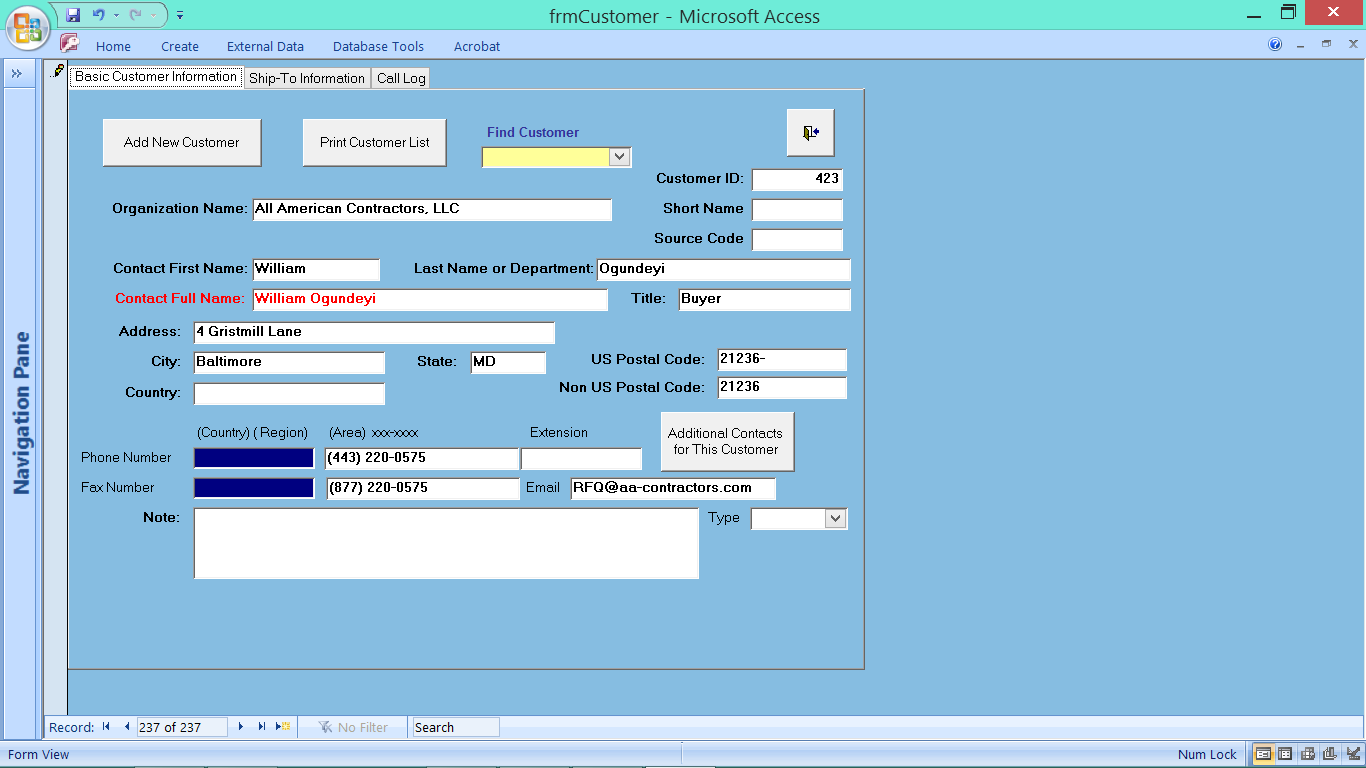 ERP/QMS by PMI Aerospace
ERP / QMS by PMI Aerospace
Customers, Vendors, Inventory, etc. Menu / Customers Screen
Tabs at the top allow you to navigate without leaving the current topic
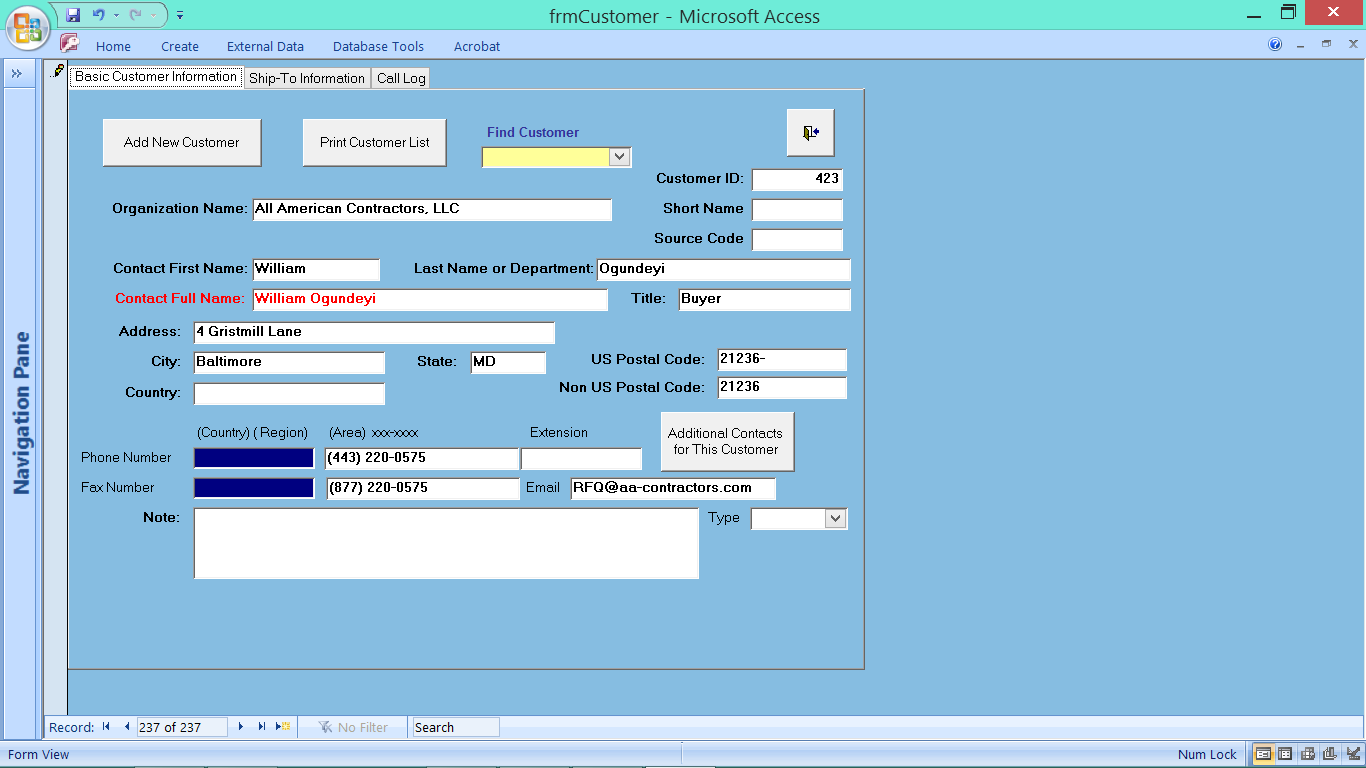 ERP/QMS by PMI Aerospace
ERP / QMS by PMI Aerospace
Customers, Vendors, Inventory, etc. Menu / Suppliers/Vendors Screen
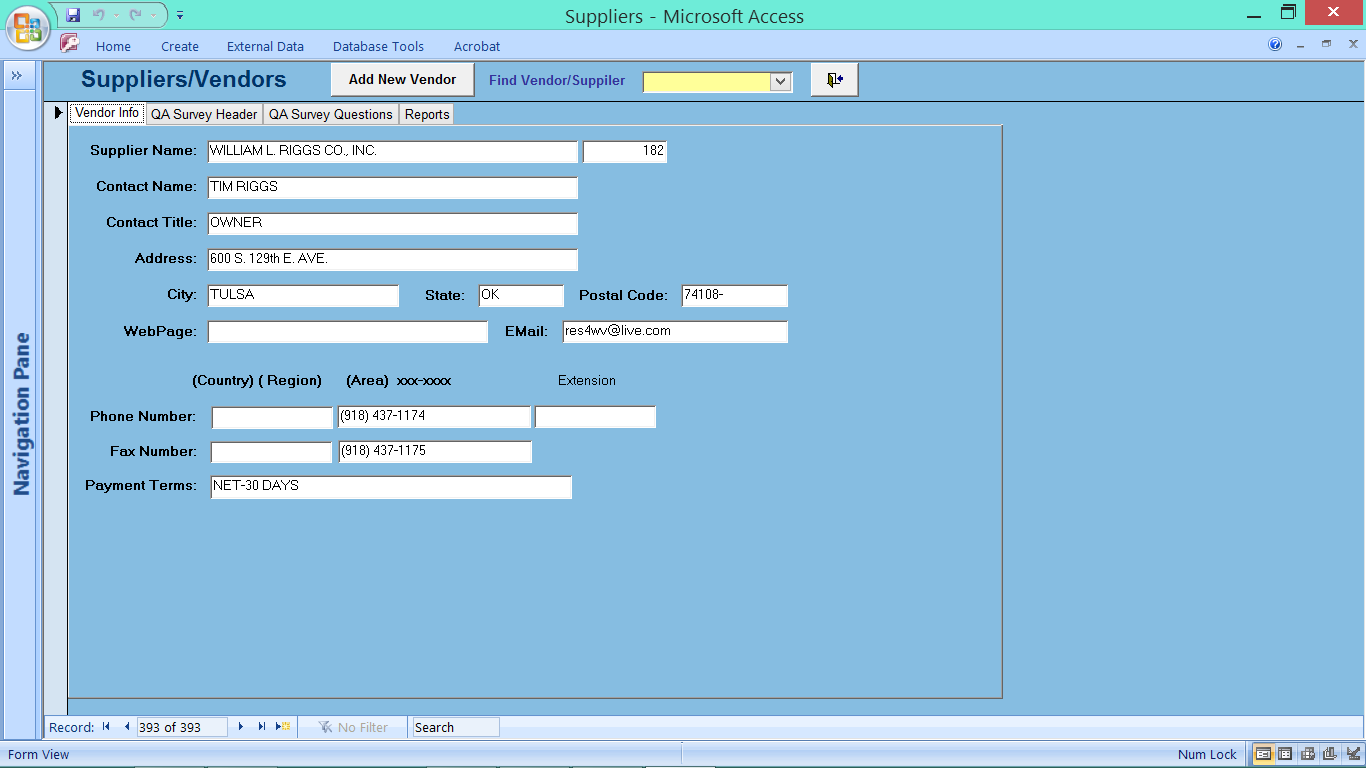 ERP/QMS by PMI Aerospace
ERP / QMS by PMI Aerospace
Customers, Vendors, Inventory, etc. Menu / Suppliers/Vendors Screen
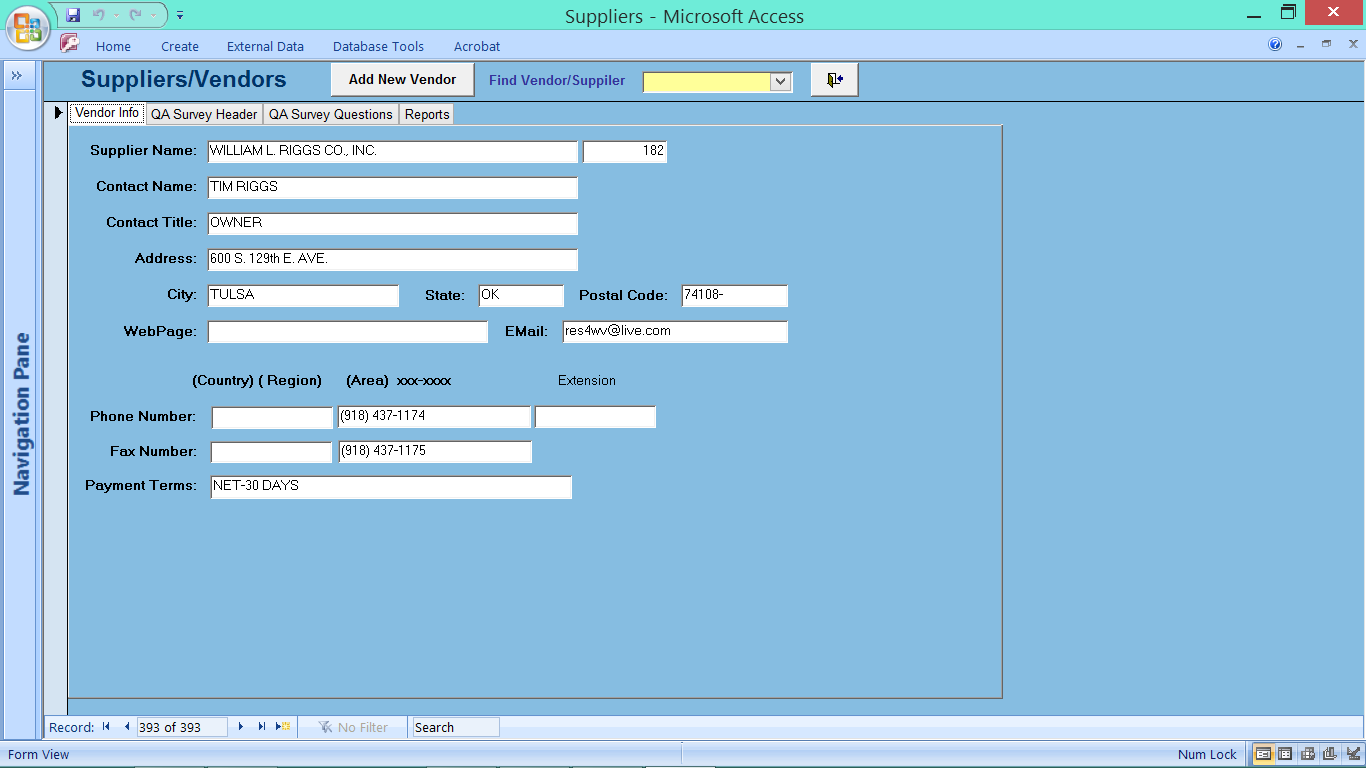 ERP/QMS by PMI Aerospace
ERP / QMS by PMI Aerospace
Customers, Vendors, Inventory, etc. Menu / Suppliers/Vendors Screen
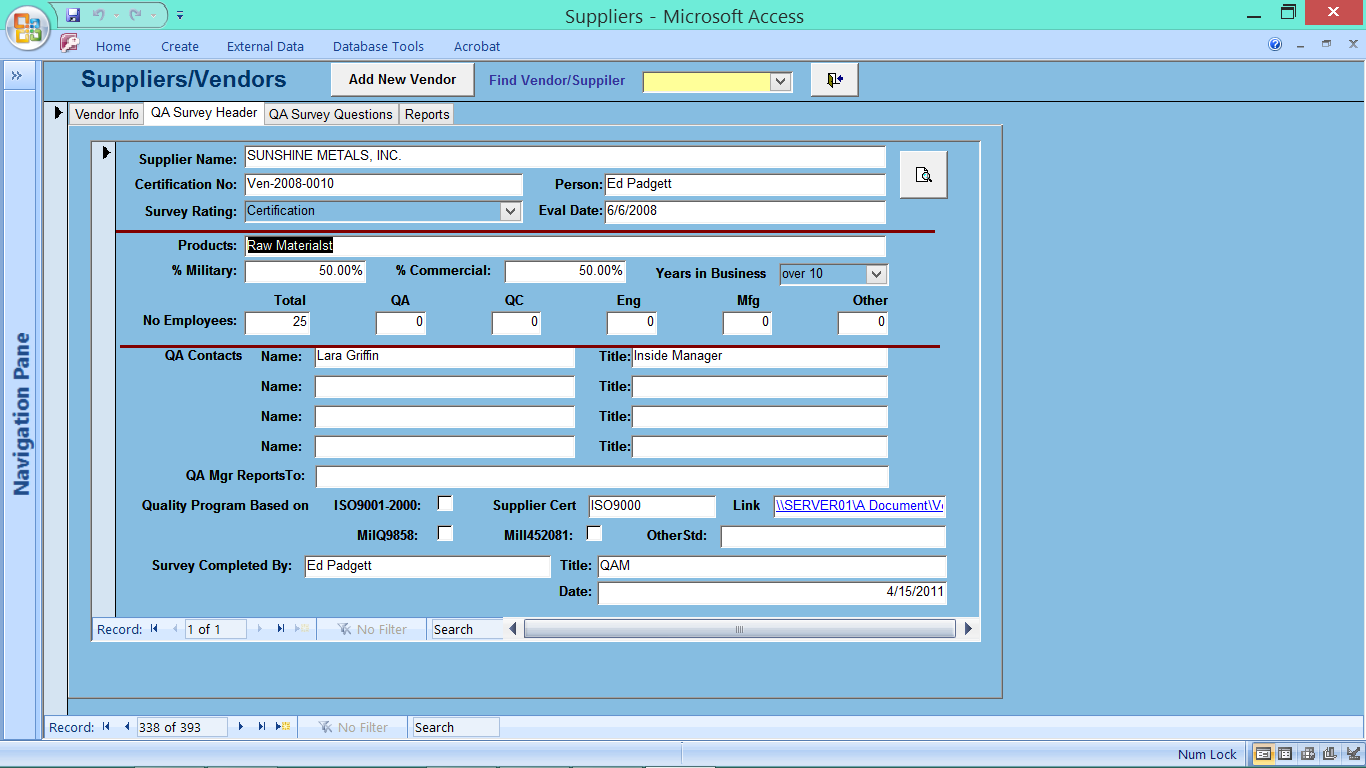 Moving on to the QA Survey Header tab
ERP/QMS by PMI Aerospace
ERP / QMS by PMI Aerospace
Customers, Vendors, Inventory, etc. Menu / Inventory Items Screen
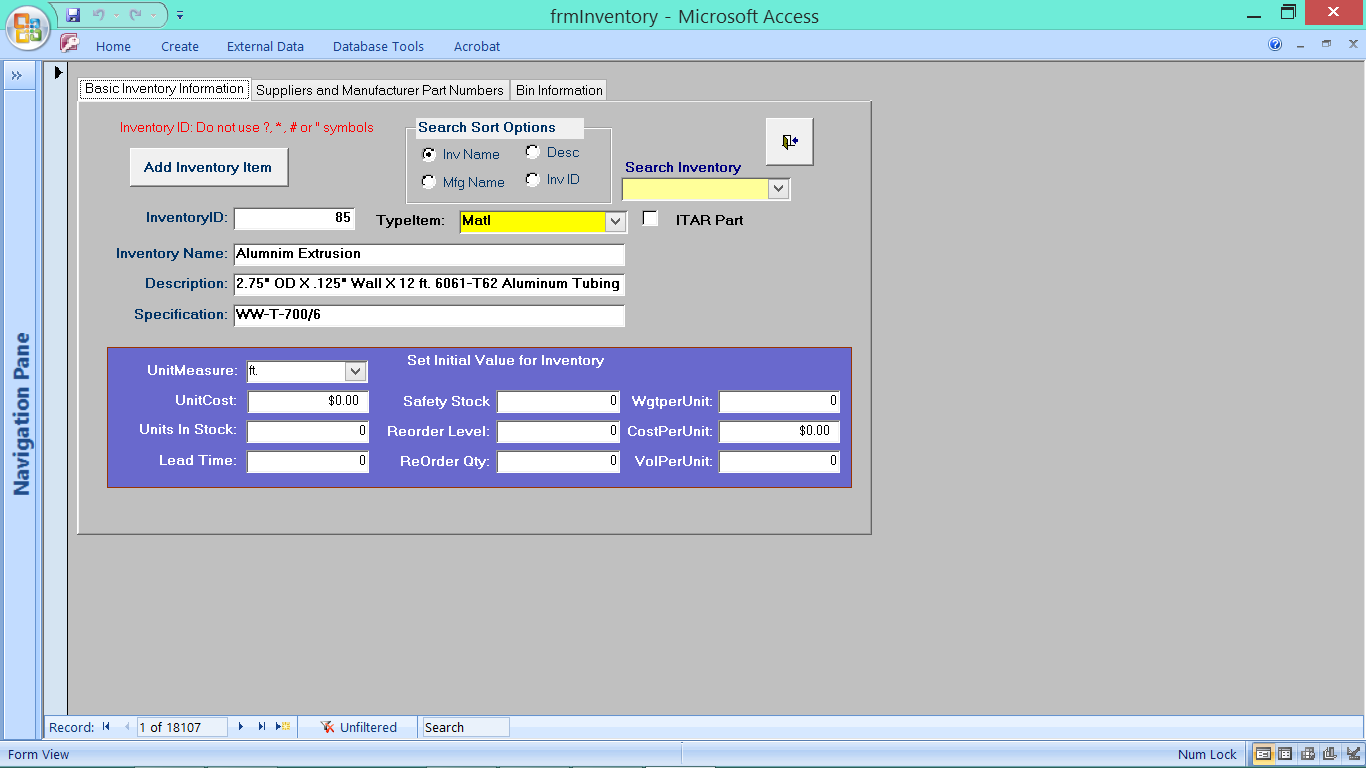 Inventory Form showing type, location, ITAR
ERP/QMS by PMI Aerospace
ERP / QMS by PMI Aerospace
Parts and Configuration Management Menu
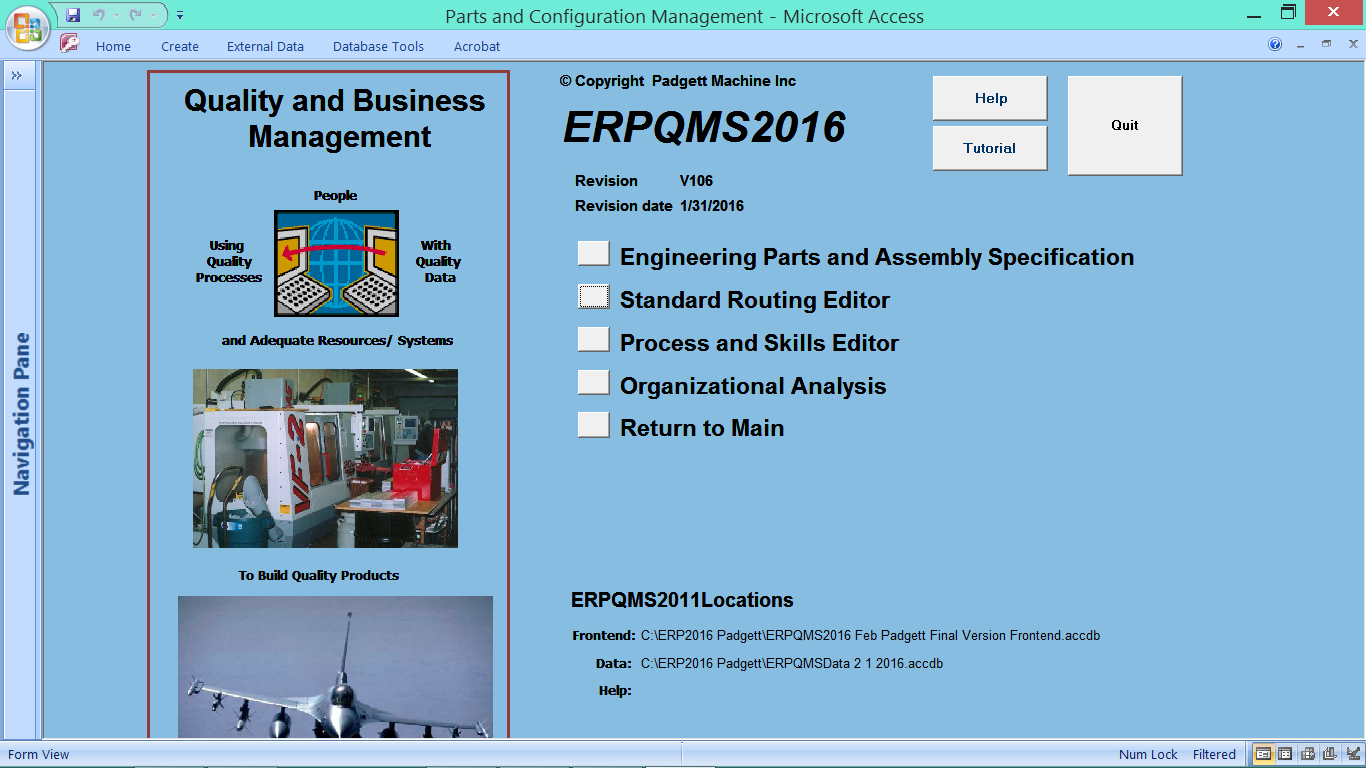 ERP/QMS by PMI Aerospace
ERP / QMS by PMI Aerospace
Parts and Configuration Management Menu / Engineering Parts and Assembly Specifications
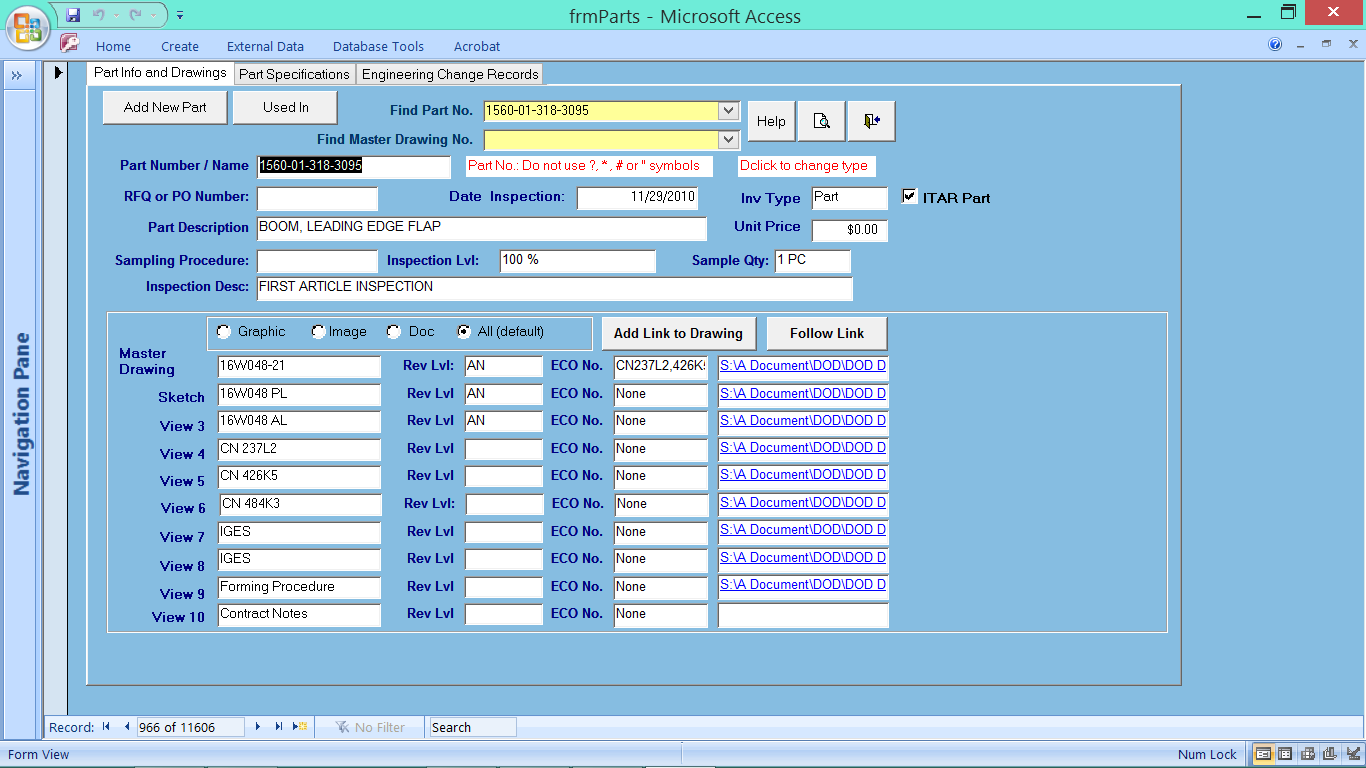 Part#, DWG#. REV#, Part Disc., Hyper to DWG which makes all data available across the network…
ERP/QMS by PMI Aerospace
ERP / QMS by PMI Aerospace
Parts and Configuration Management Menu / Part Specifications
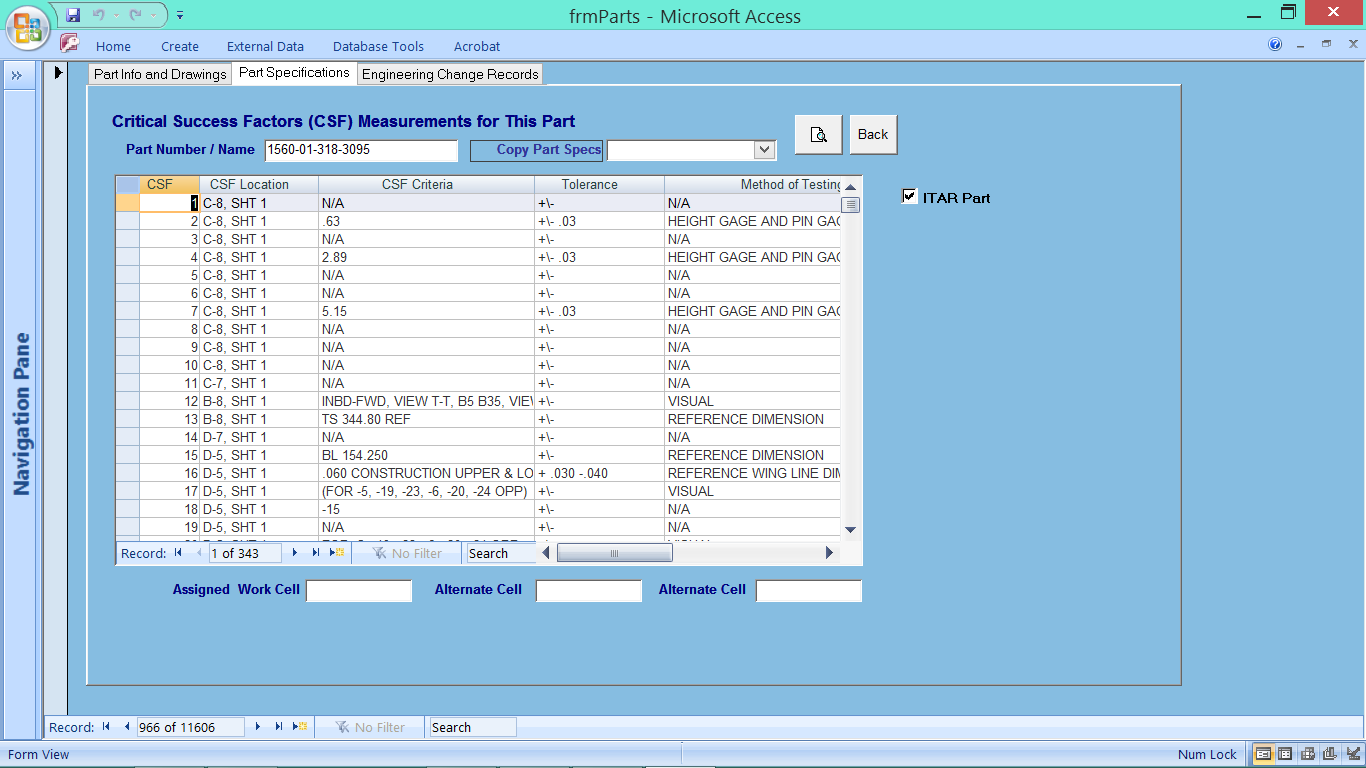 Entry Form for Numbered Dimensions with Tolerances and Measurement Instrument
ERP/QMS by PMI Aerospace
ERP / QMS by PMI Aerospace
Parts and Configuration Management Menu / Engineering Parts and Assembly Specifications
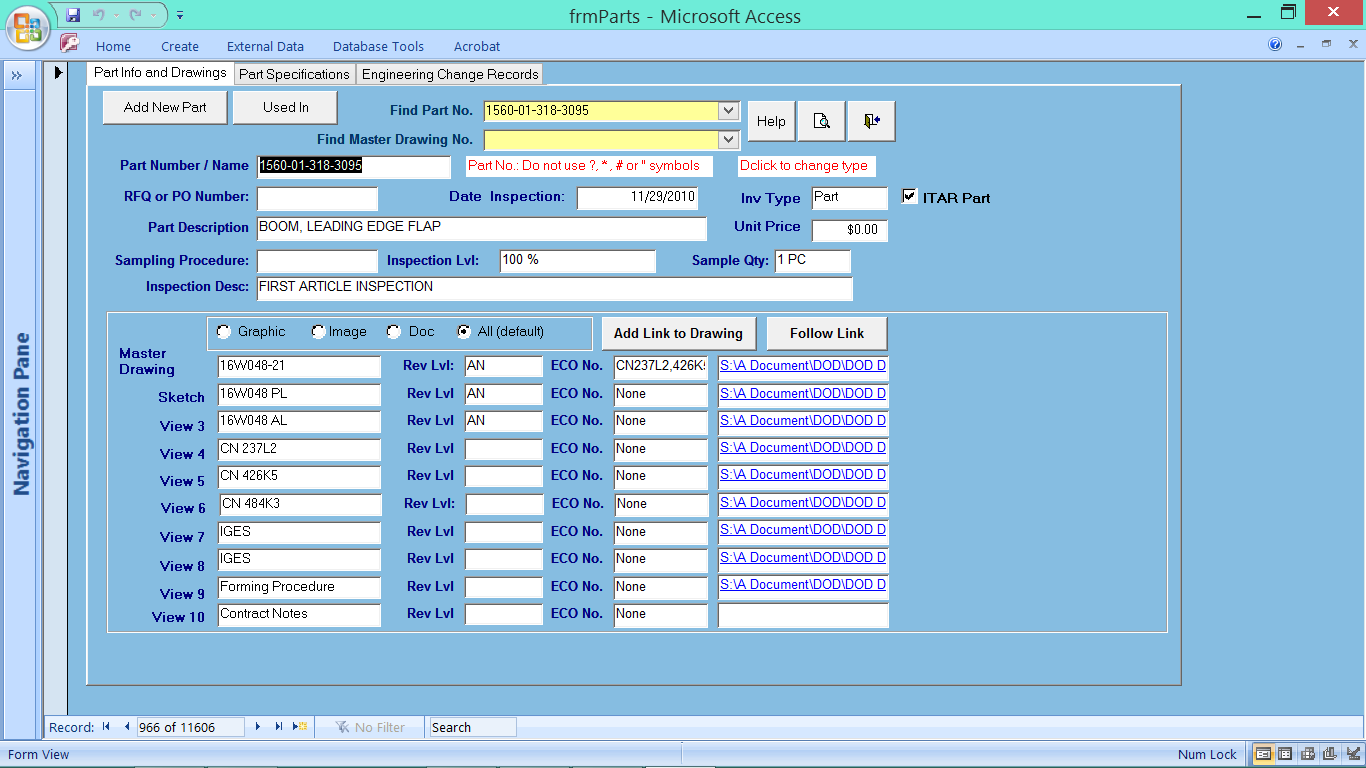 Part#, DWG#. REV#, Part Disc., Hyper to DWG which makes all data available across the network…
ERP/QMS by PMI Aerospace
ERP / QMS by PMI Aerospace
Parts and Configuration Management Menu / Part Specifications
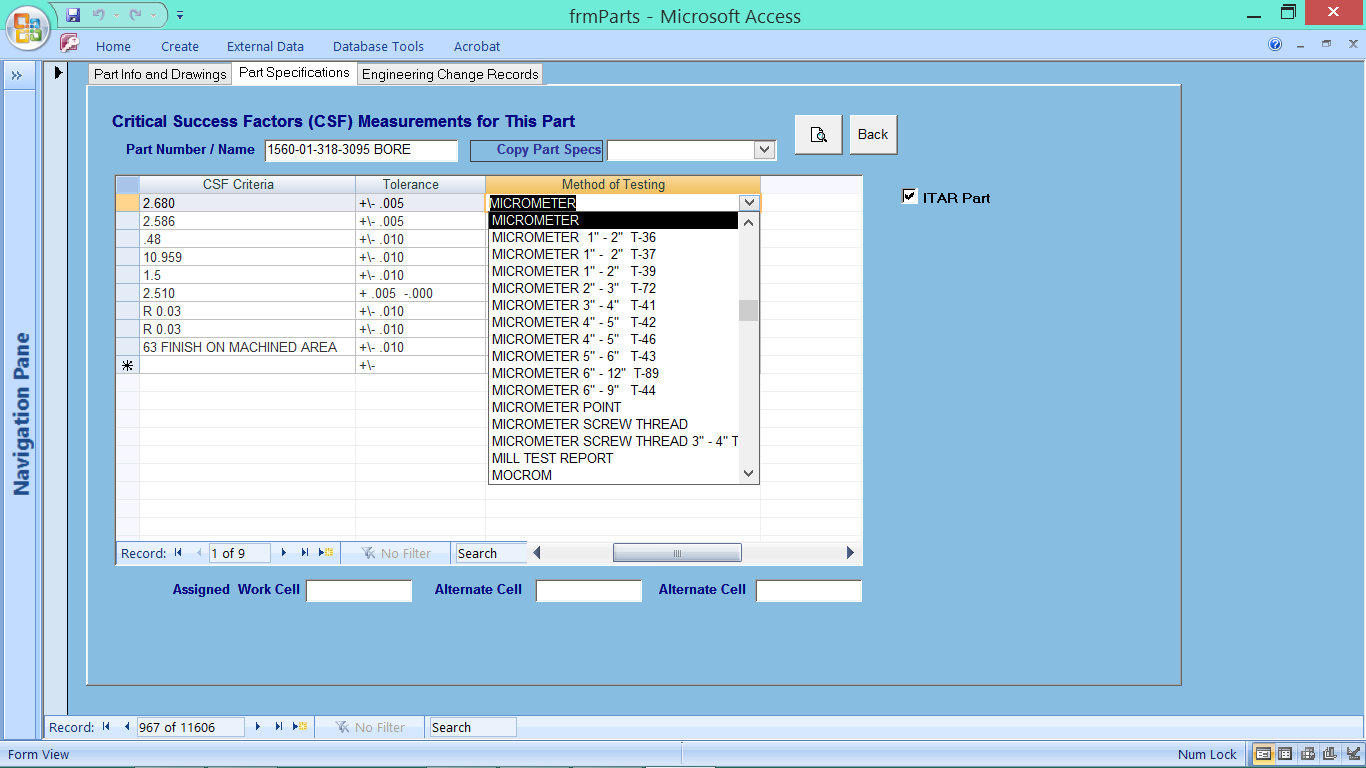 Example of Dropdown Field for Inspection Device and ID Number
ERP/QMS by PMI Aerospace
ERP / QMS by PMI Aerospace
Parts and Configuration Management Menu / Standard Routing Editor
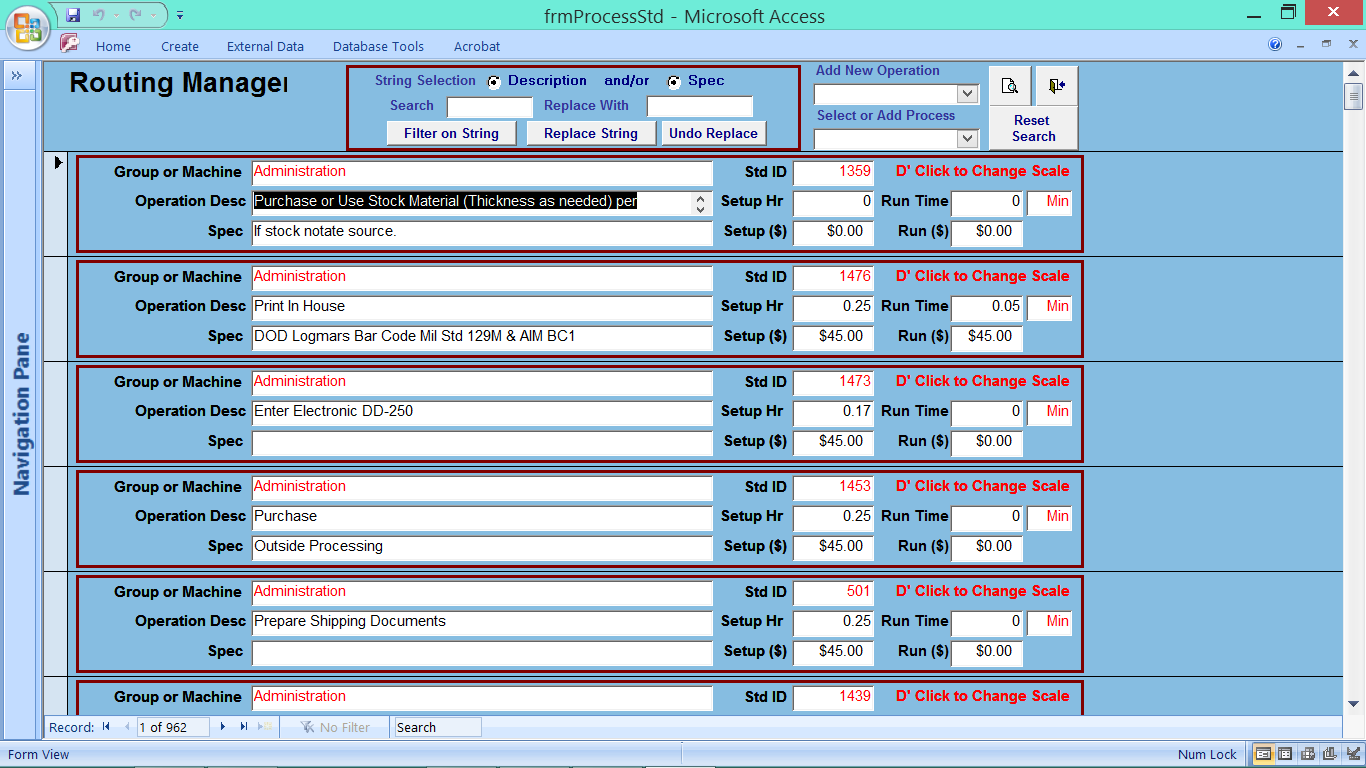 Example of Dropdown Field for Inspection Device and ID Number
ERP/QMS by PMI Aerospace
ERP / QMS by PMI Aerospace
Parts and Configuration Management Menu / Process and Skills Editor
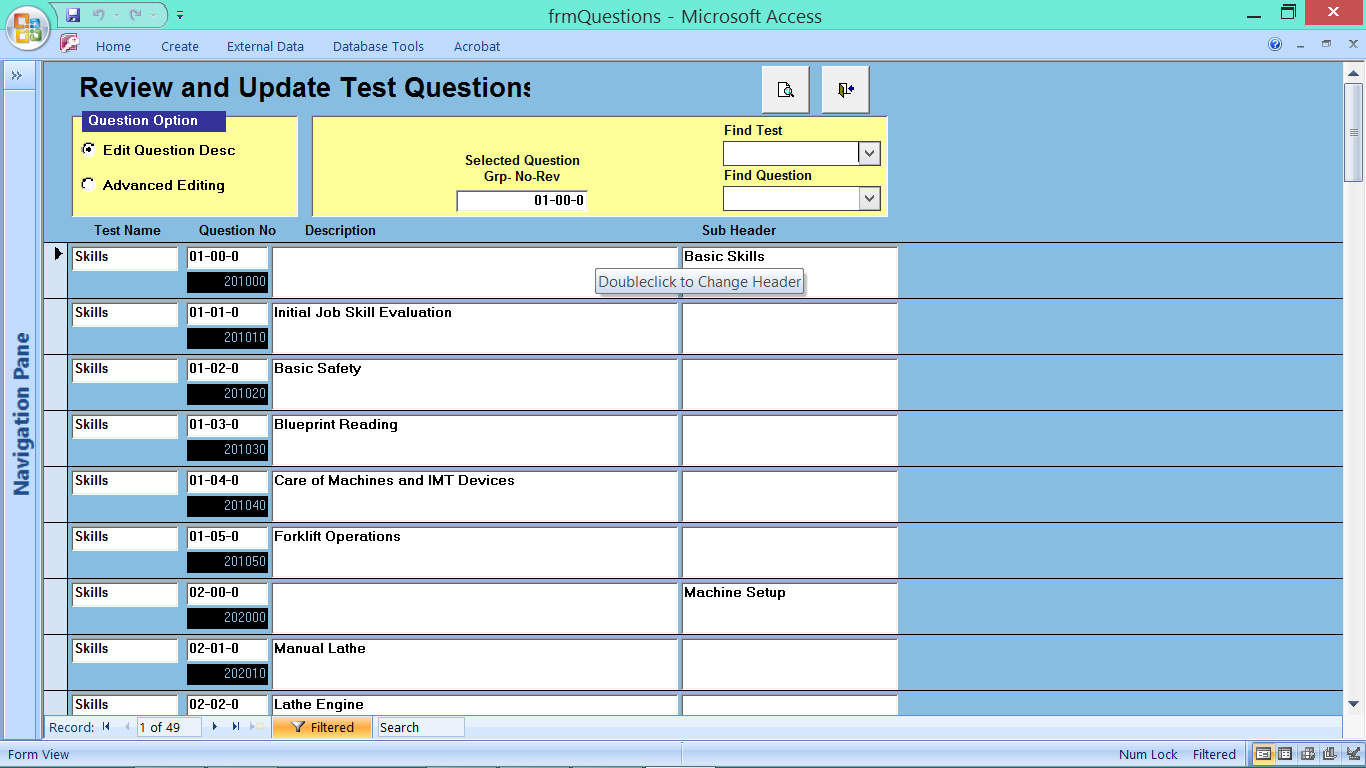 Skills Questions Database for new Employee, printable and online
ERP/QMS by PMI Aerospace
ERP / QMS by PMI Aerospace
Parts and Configuration Management Menu / Process and Skills Editor
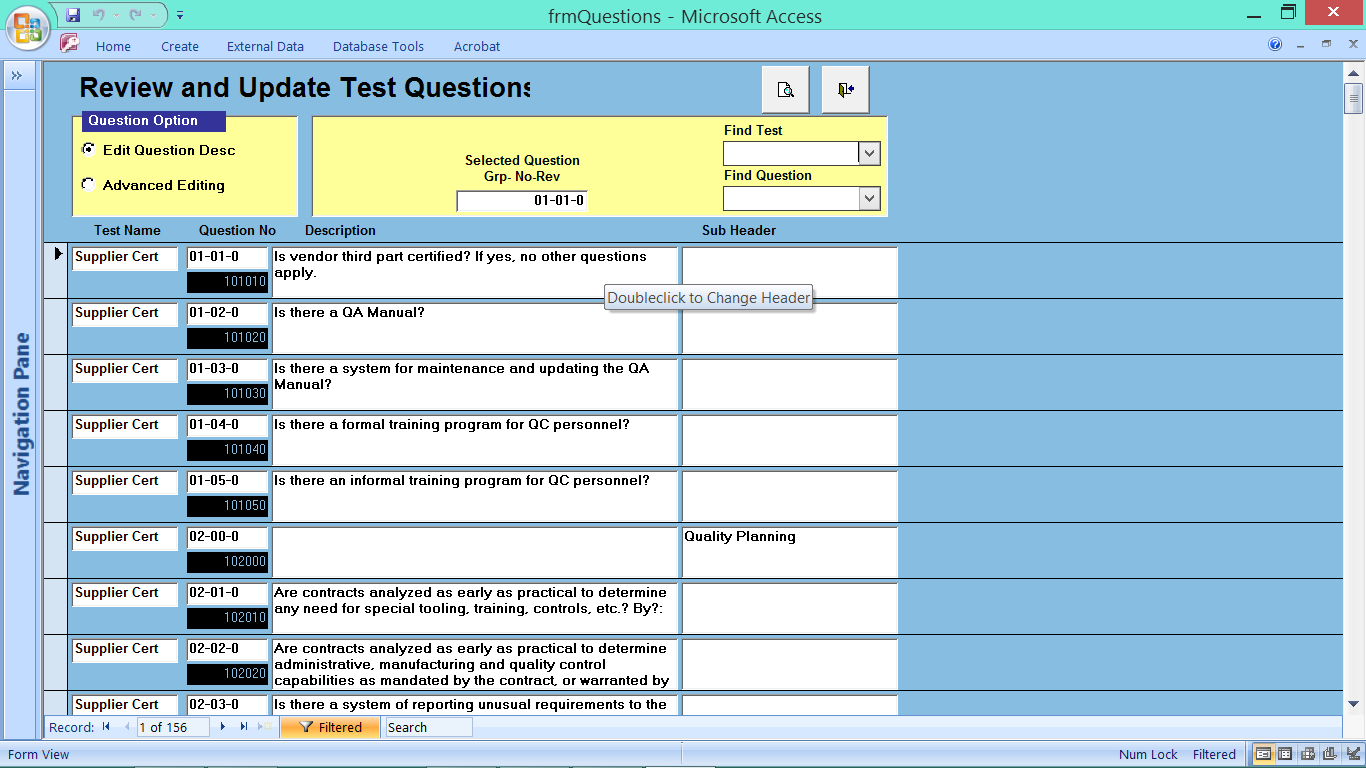 Questionnaire  for New Vendors, Printable and Online
ERP/QMS by PMI Aerospace
Analysis of a Specific Vendor for conformance
TAB: Quote System
Quote Form for Customer, Loading of parts that leads to prepare bid TAB for pricing
Form prepare Bid with Operations, Materials, Subcontractor pricing, Components as shown on the next 4 slides by pressing the review bid button calculates all 4 fields based on productivity %, overhead, target profit, tax, which generates the projected price for qty defined
On the fly you can change to a different Qty and system calculates the fixed costs such as a 3 hour setup by the new qty and asks if you need to adjust material qty and values
You can print a single part, multiple parts within a single customers request, multiple qty’s, and handle assemblies during the bid process
Materials Form for pricing, per ea, per lb, per ft, per each options
Process Load for Admin, machine opps, operator opps, outside processing opps, inspection opps, quality requirements, coatings, NDT testing, packaging, shipping, with selection from drop down field called routing.
Accessing the dropdown box to load routing with preset values for setup time and base run time that can be changed on the fly based on the job being quoted  You can copy an existing similar quote such as a similar dash number or from a part built.
Example in the drop down field for selecting a Lathe Set time and runtime per opp
Sub Contractor Field add from the bid routing field
Tab to generate a report of processes bid with variable time frame
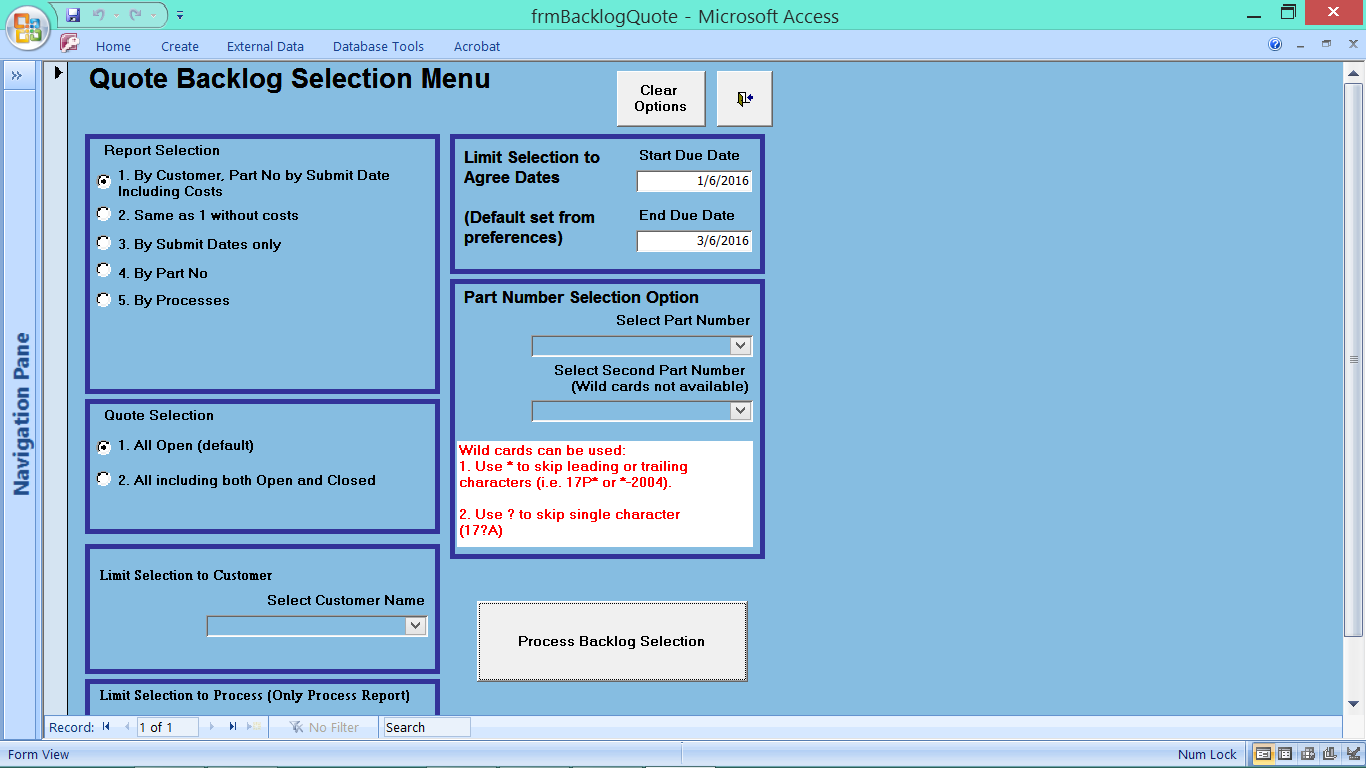 Tab to review bids with dollar amounts aligned by customer for defined timelines.
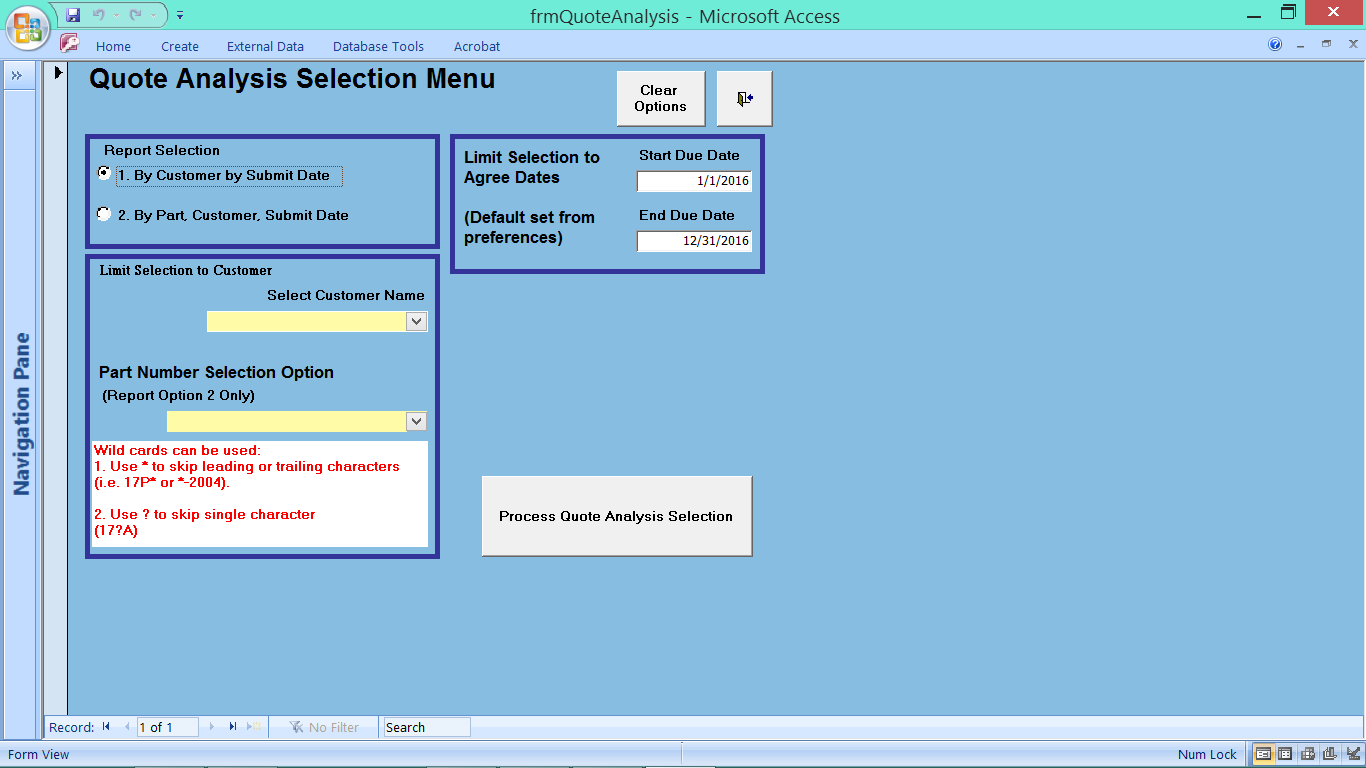 Procurement to Venders, Sub contractor Analysis, Inventory,
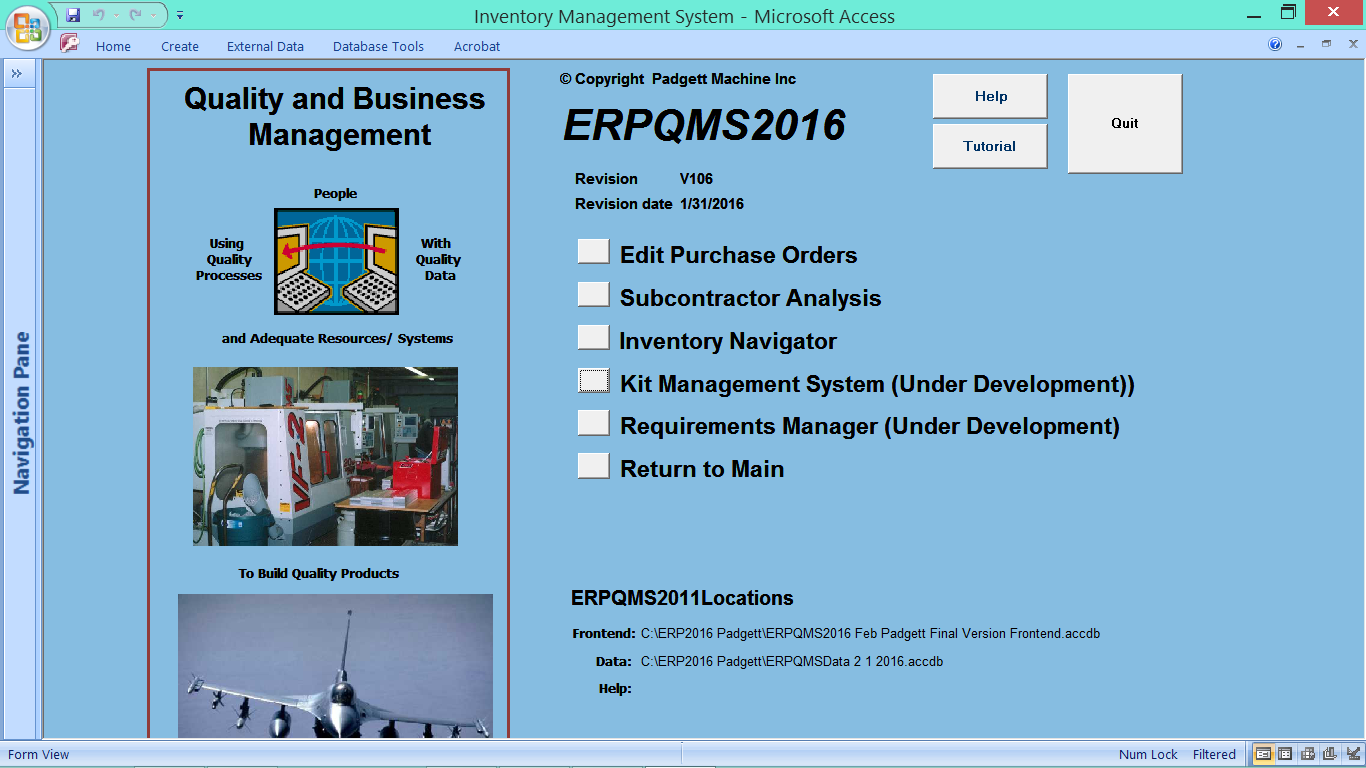 Purchasing Form
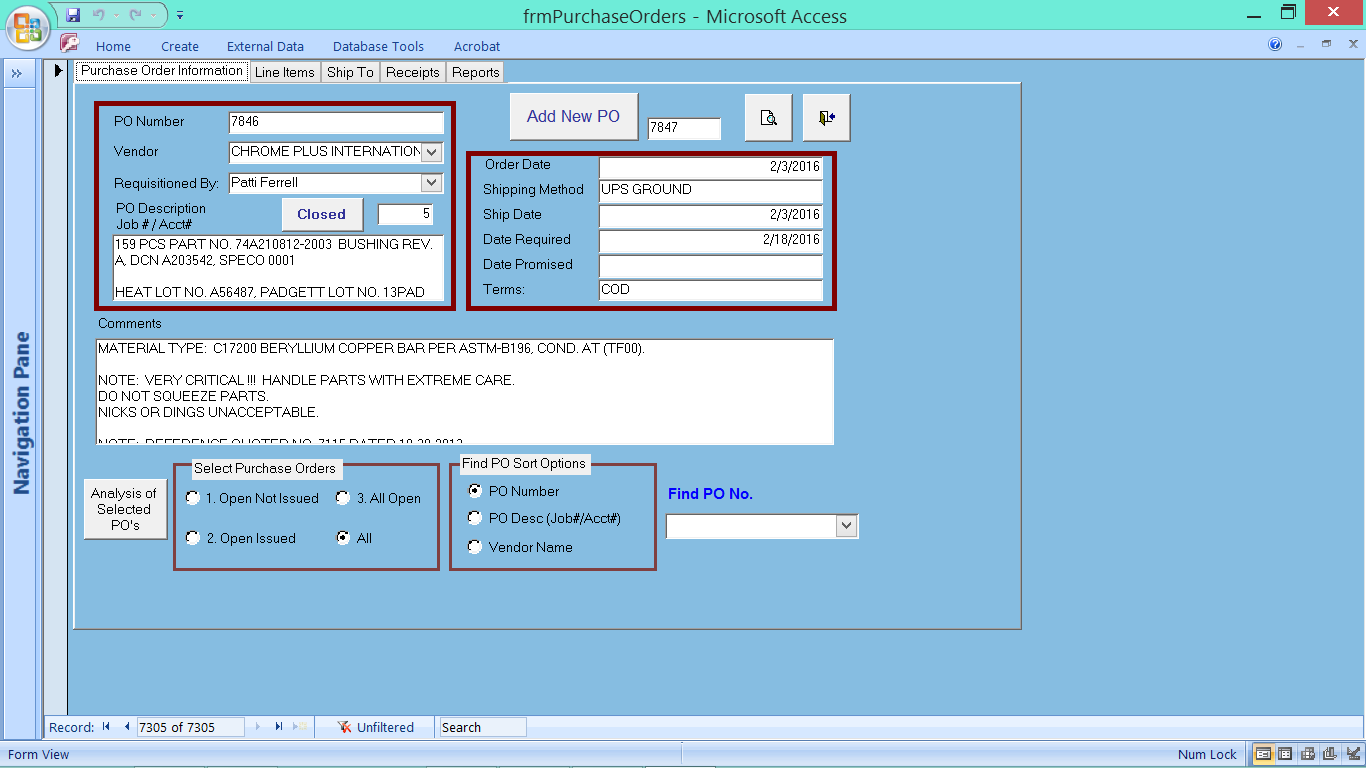 Tab to access PO’s for a defined timeline report based on matl., components, sub contracts, testing
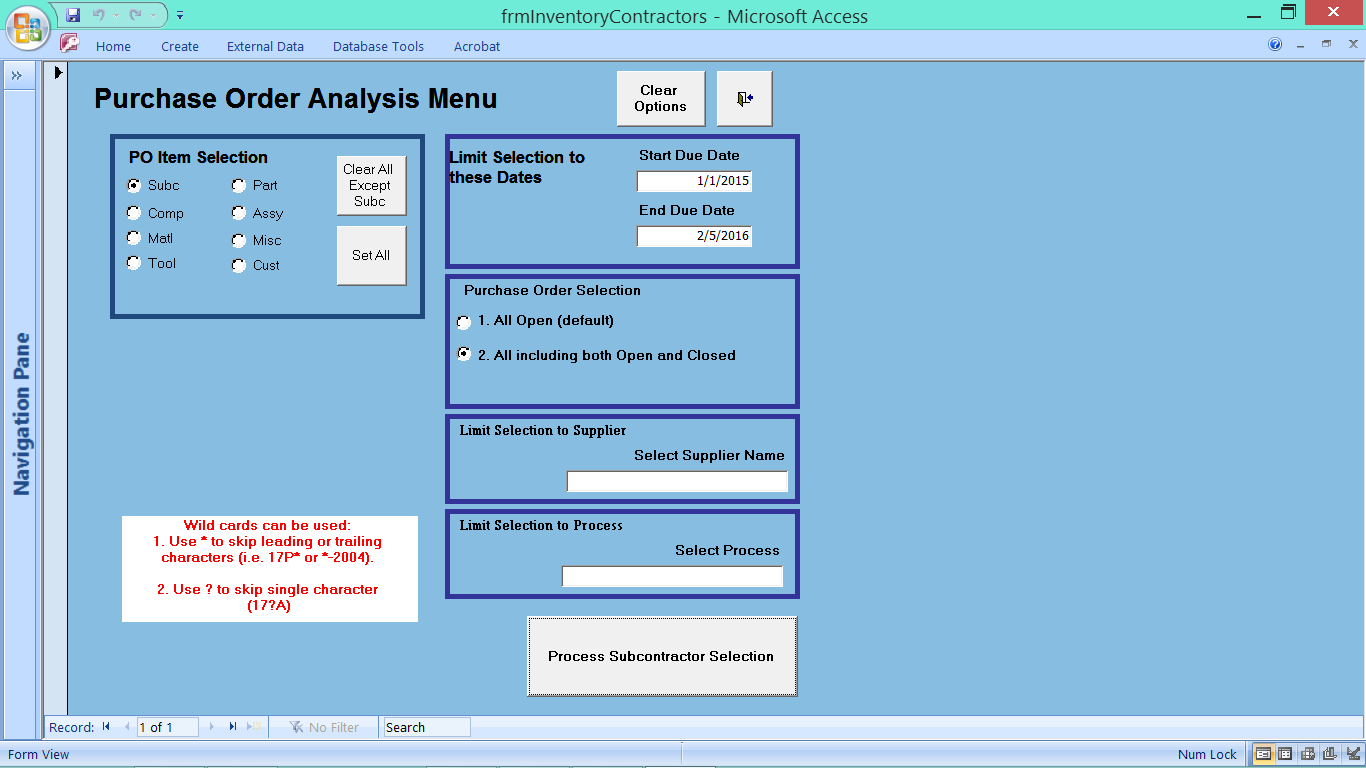 Form to access inventory items and track to past PO’s and history of parts
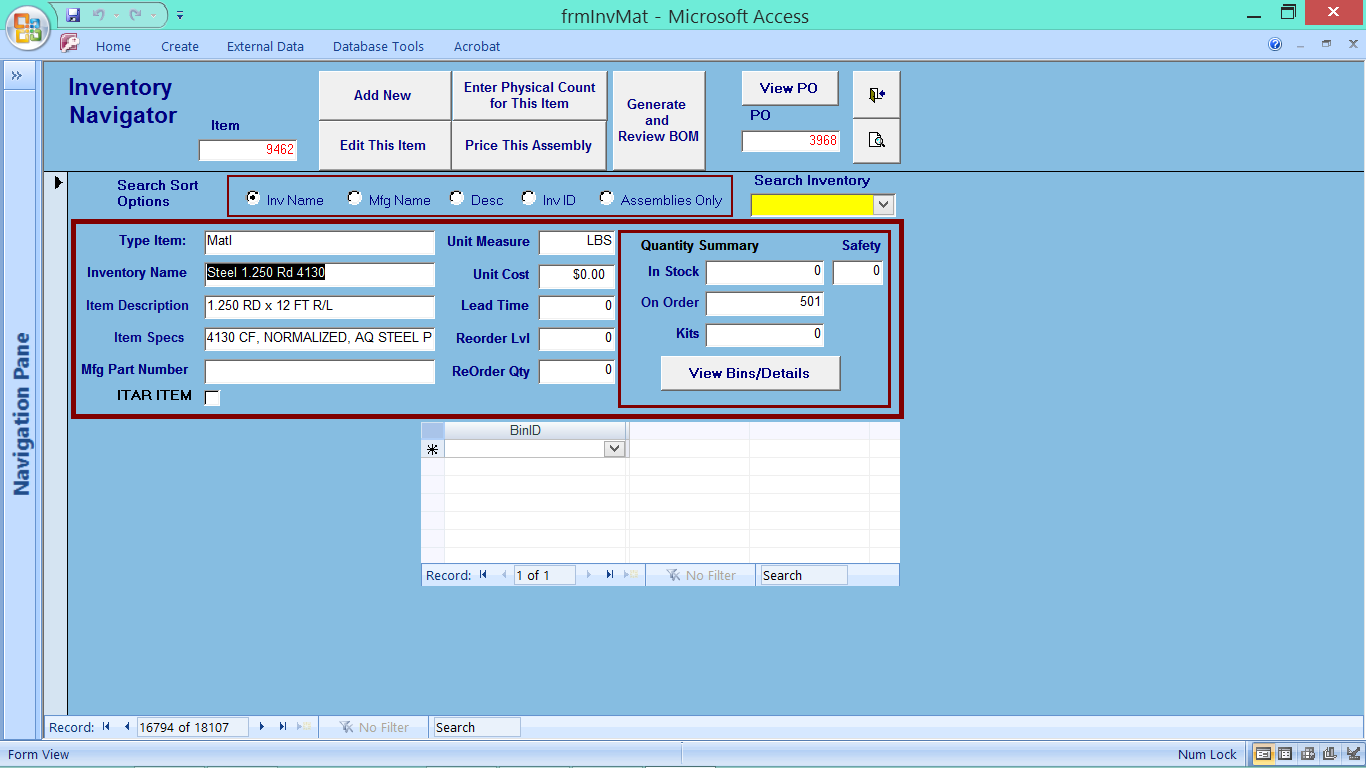 Line item procurement form, per ea. Per lb, per lot
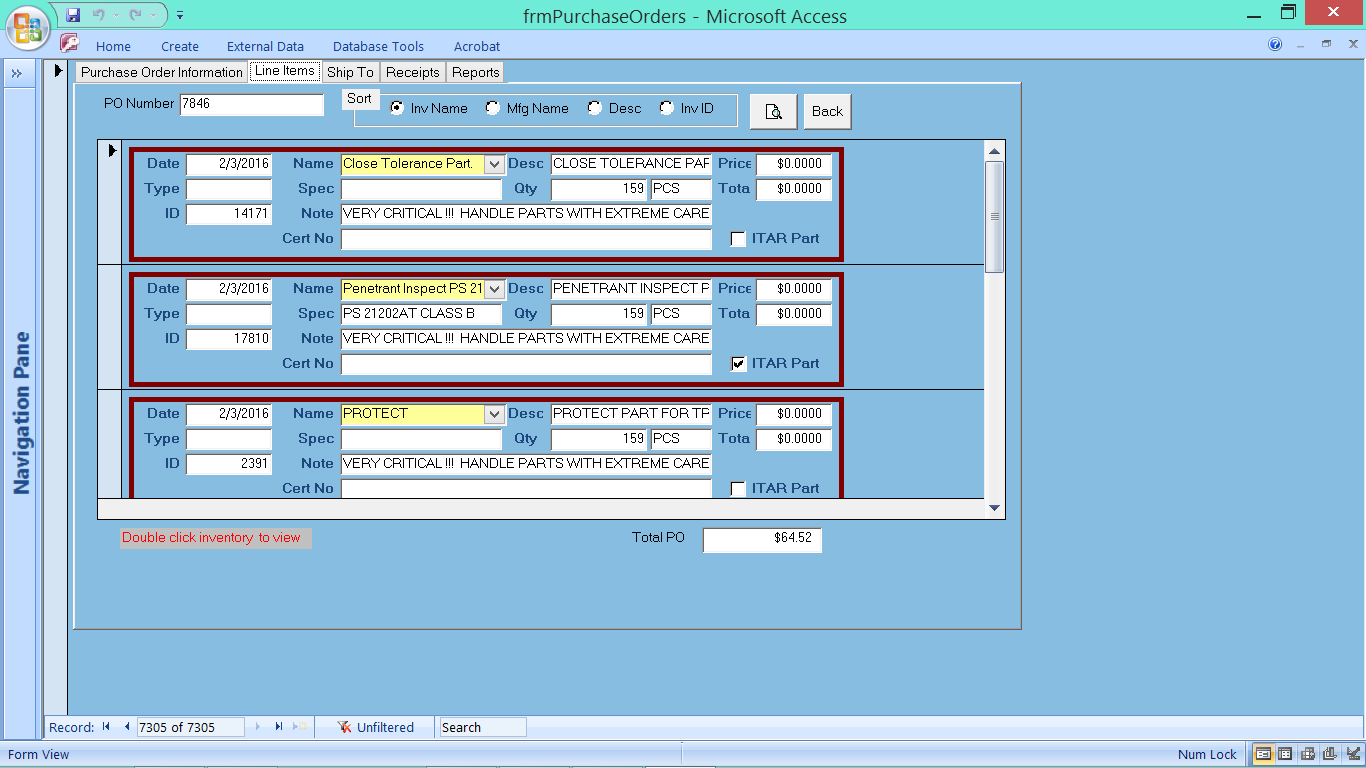 Customer Order Entry TAB, develop Certificate of Conformance, enter shipment data, order backlog, time reporting for specific work orders
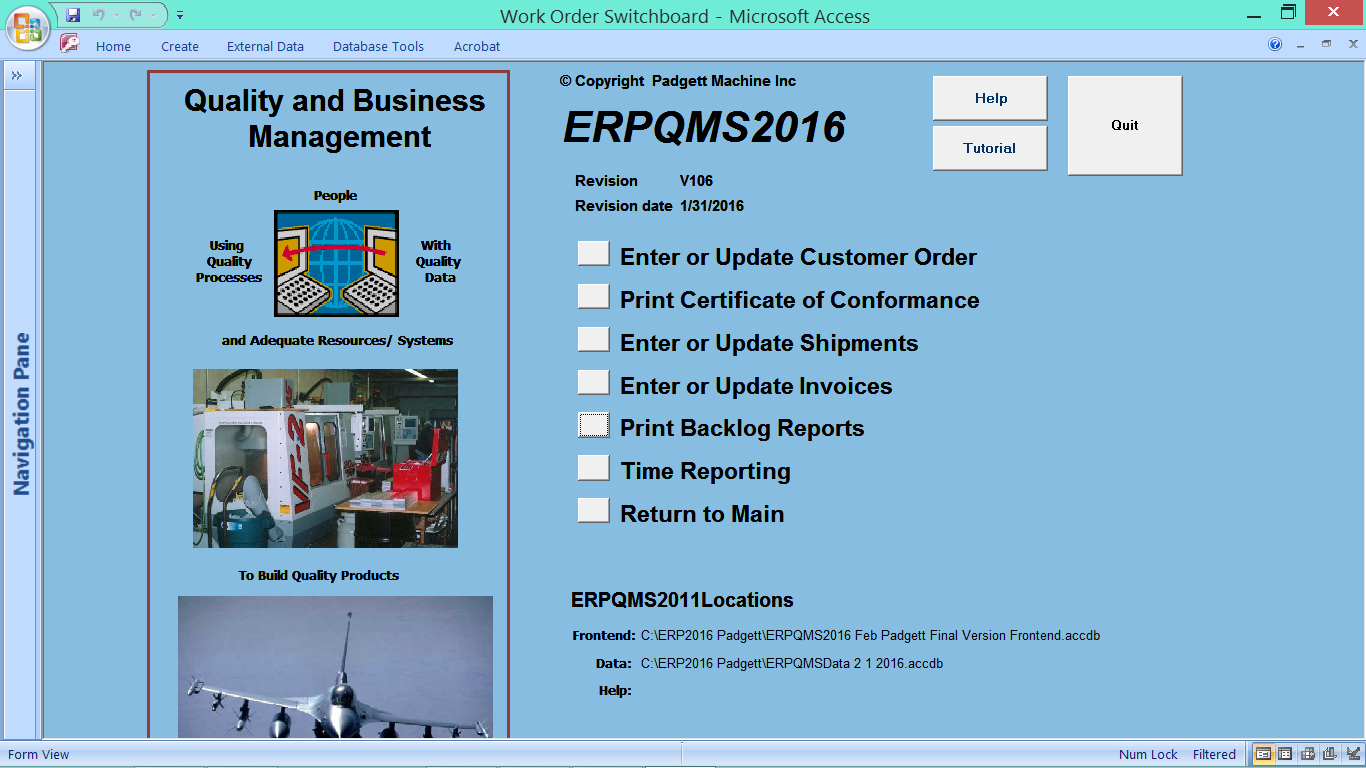 Form to develop Certificate of Conformance that accesses work orders and PO’s related to the part from drop down field.  DDClick the PO and hyper link to PO issued. Loads vender data and certifications from venders to meet AS9102 FAI
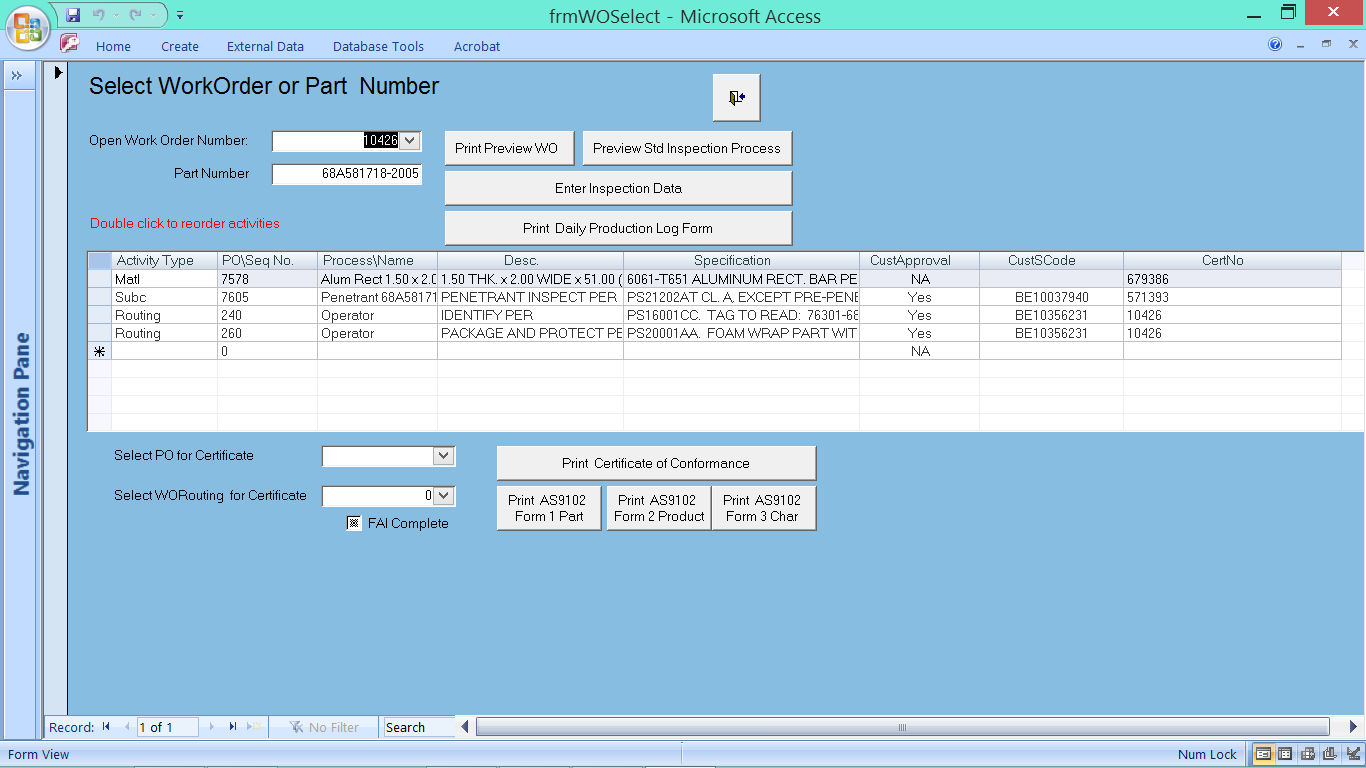 Drop Down Box to access PO for process or matl certification
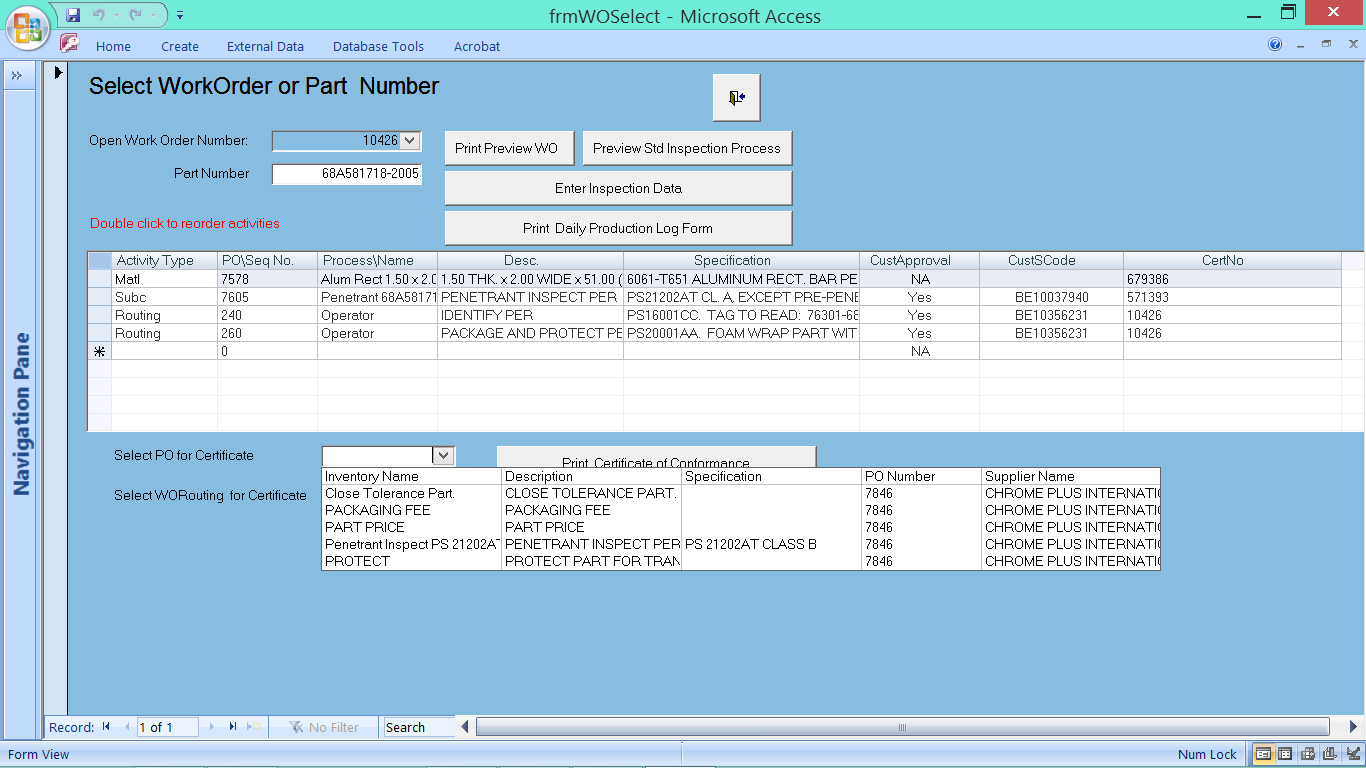 Track and develop reports for any timeline for any customer, track sales, by customer and dates, and evaluate shipments delivered to PO dates with ontime data reports
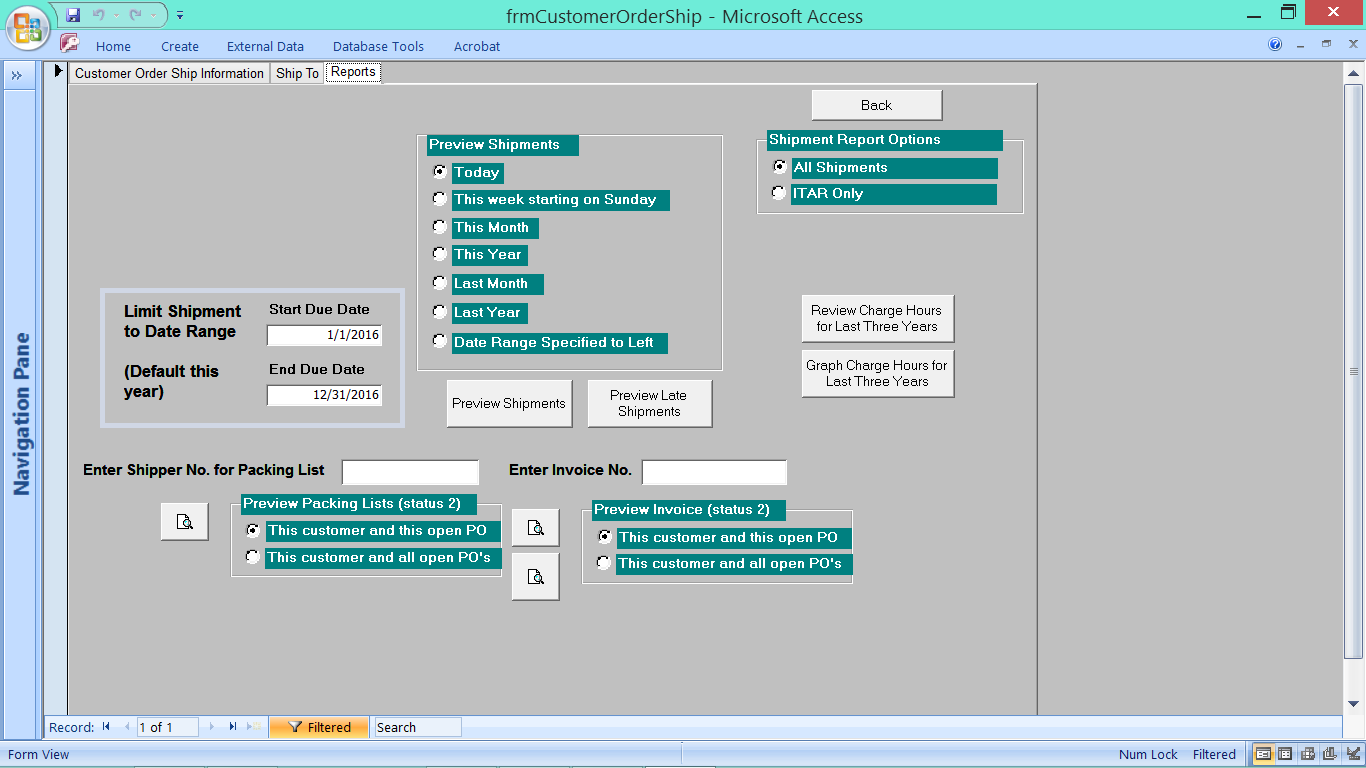 Form to access Customer PO data, by timeline, with and without costs, individual customer, or all customers showing due dates, order dates, agreed dates
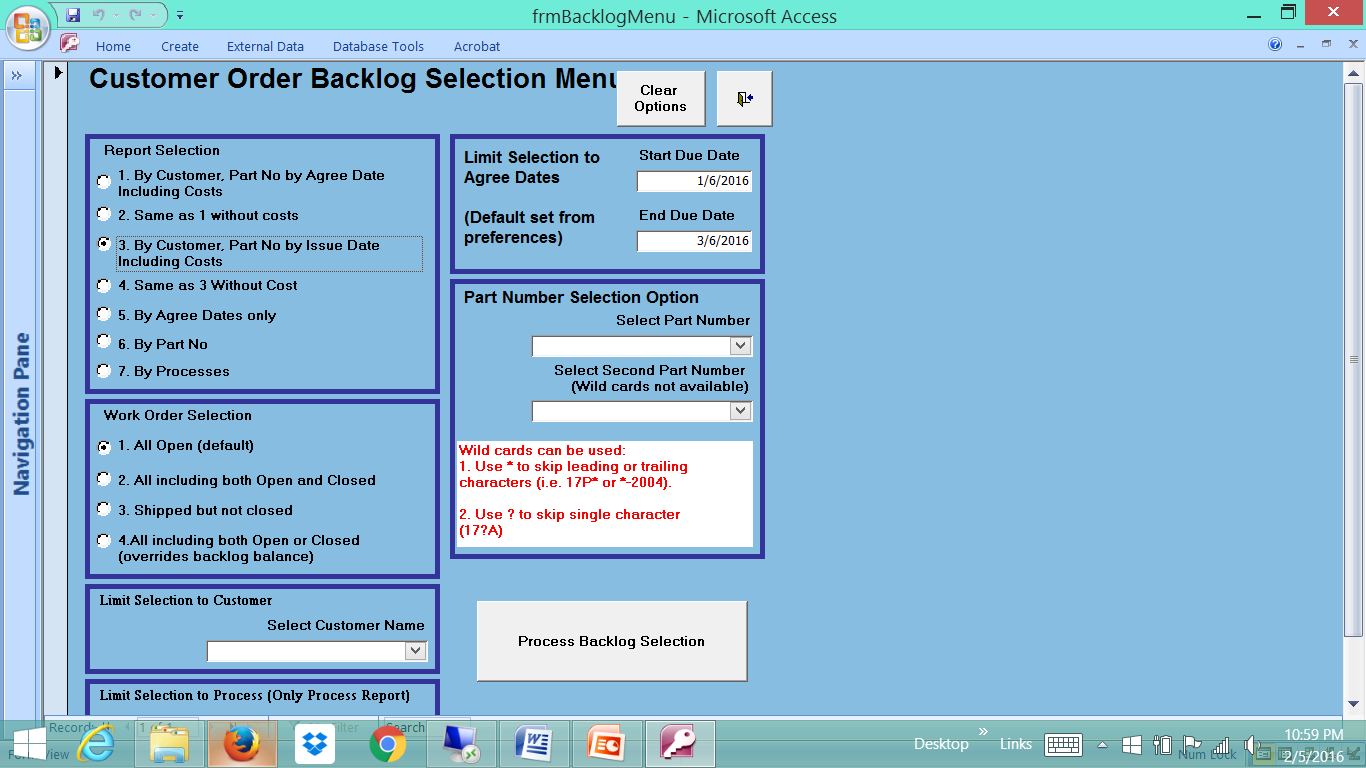 Time reporting by workorder with printable report by any timeline for any employee
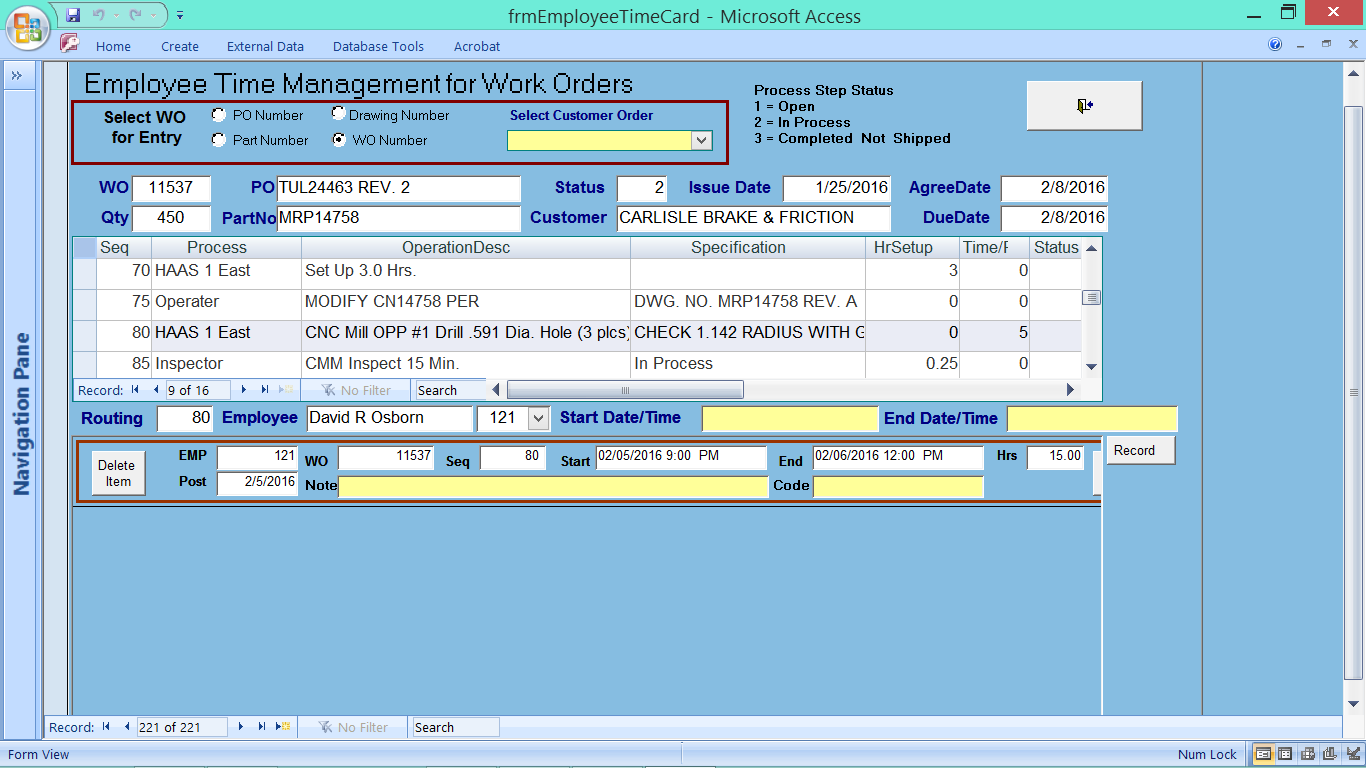 Quality Tab for Corrective, Non Conforming, Audit, Vender certification, Preventative Actions
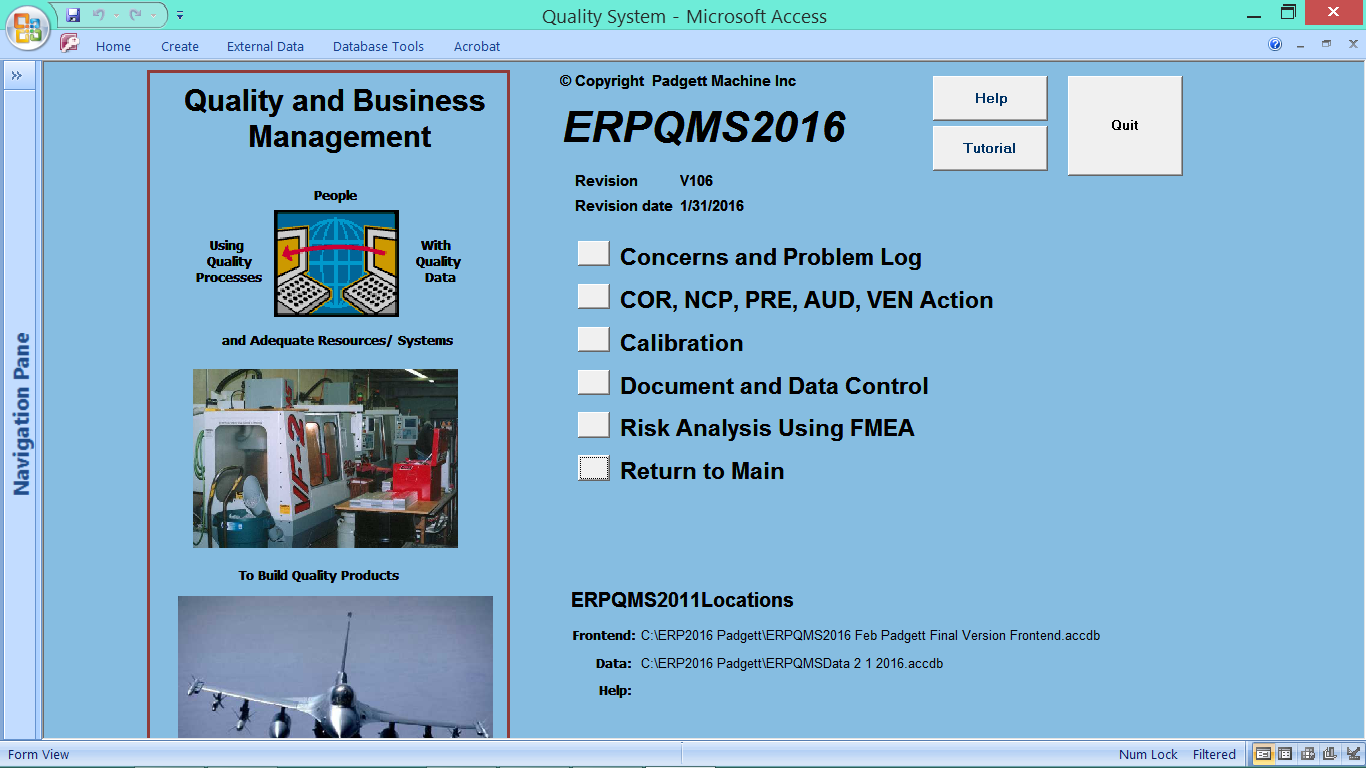 Form to access each Quality Module, Corrective, Non Conforming, Audit, Preventive, Management
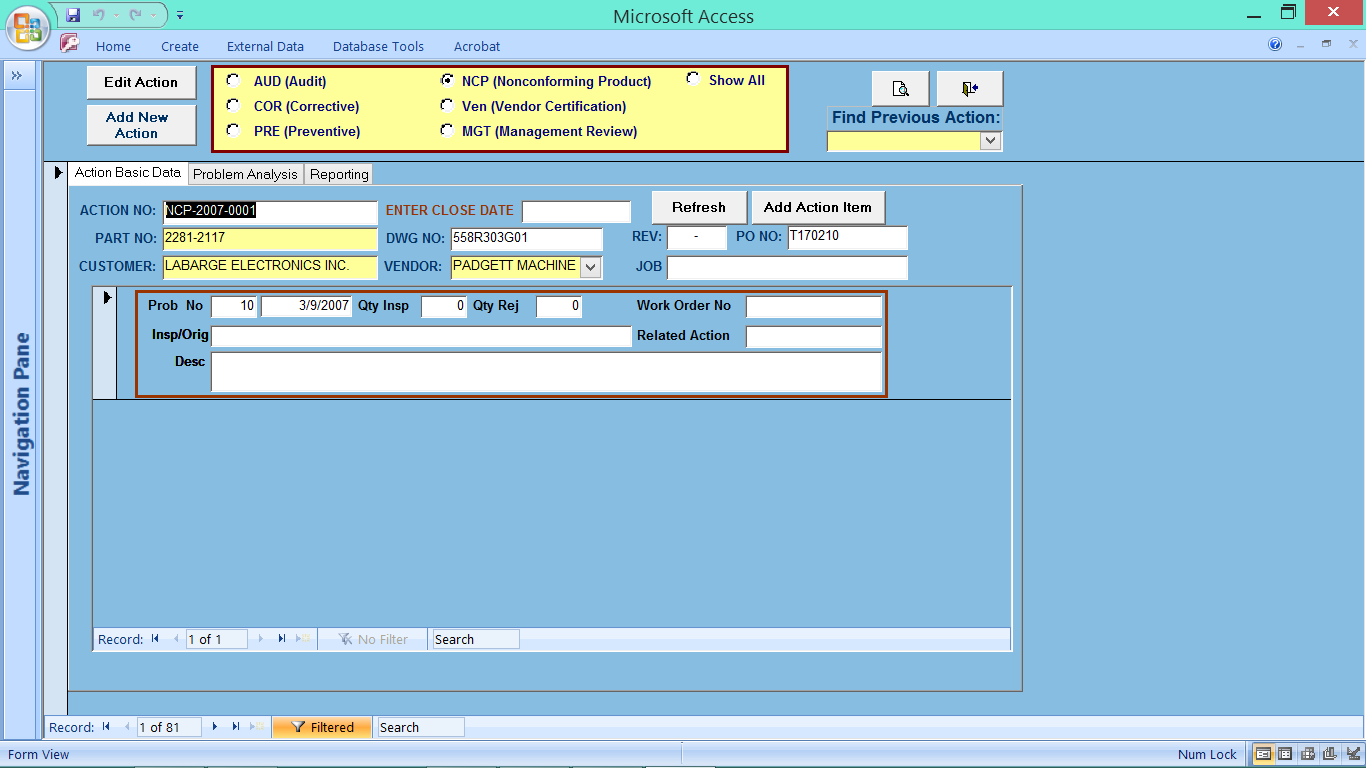 Reporting Module, closed or open, timeline for Corrective, Audits, Non Conforming, MGT, Preventative and Vender Certification process
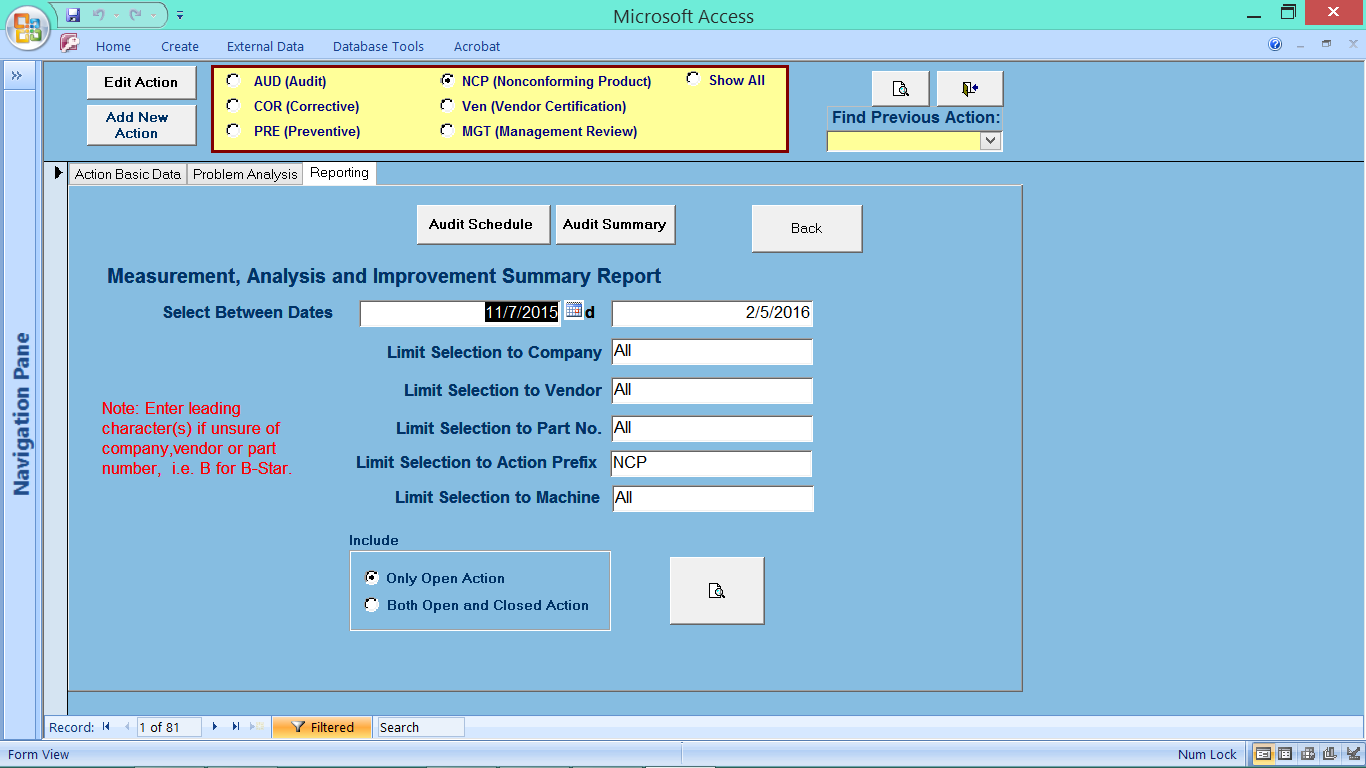 Form Controls and Reports all type of documents in your Company
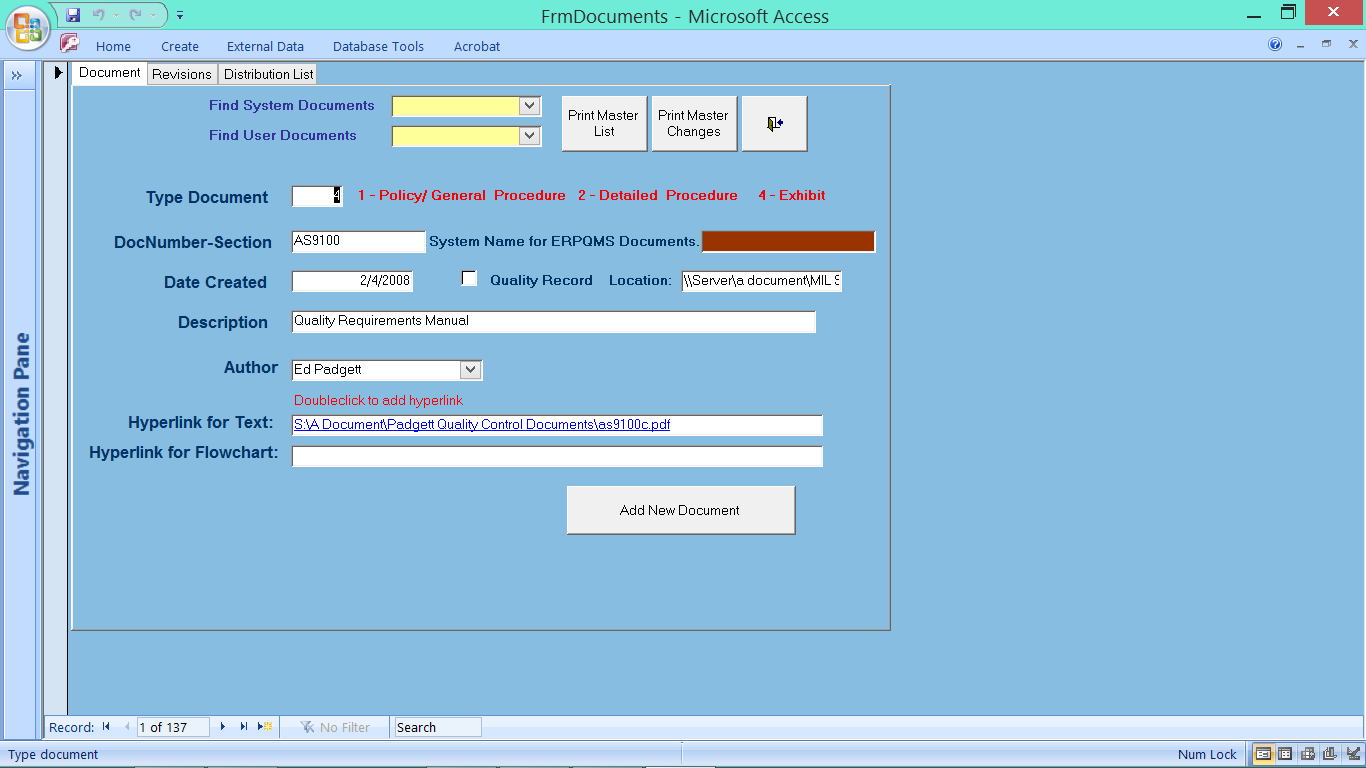 System to run Risk Analysis on process or part with reporting
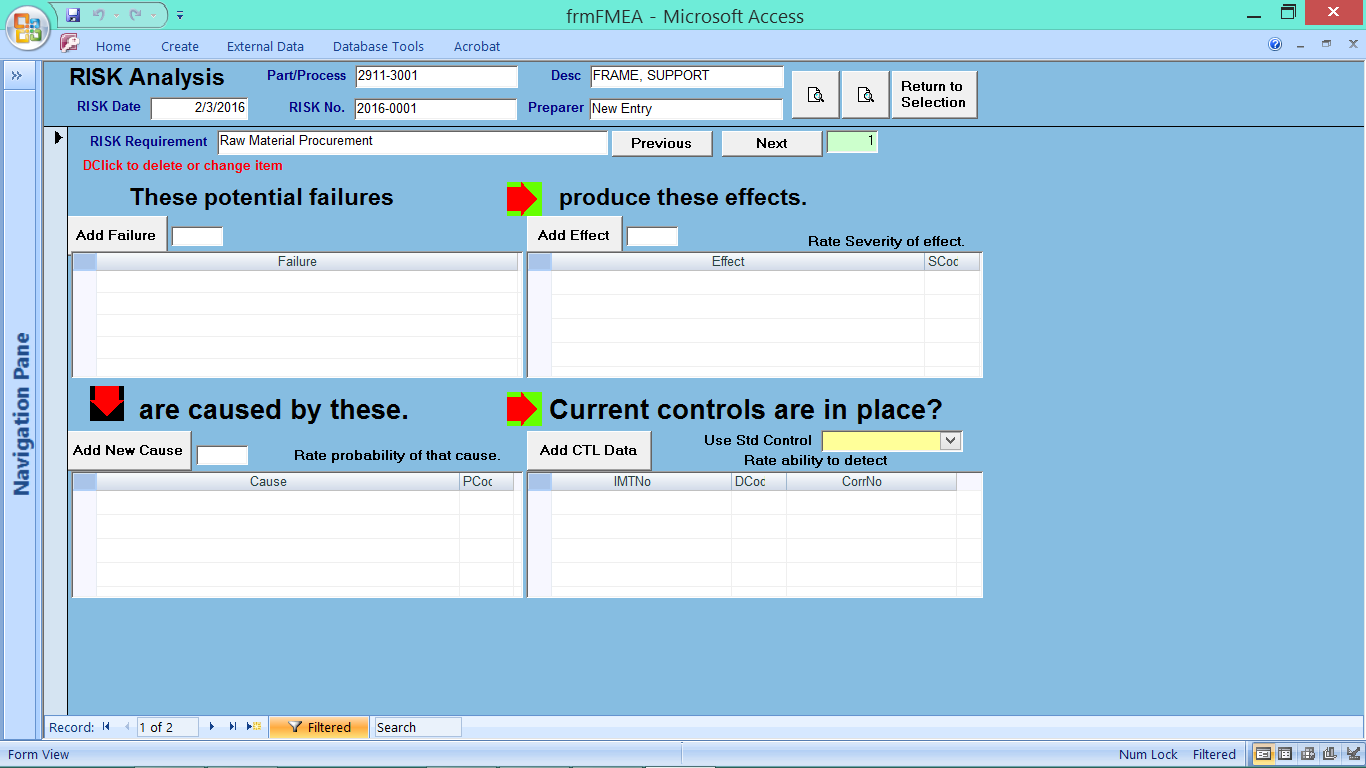 Module to define, monitor, and track the calibration of all inspection equipment with due dates.  Including tracking of equipment
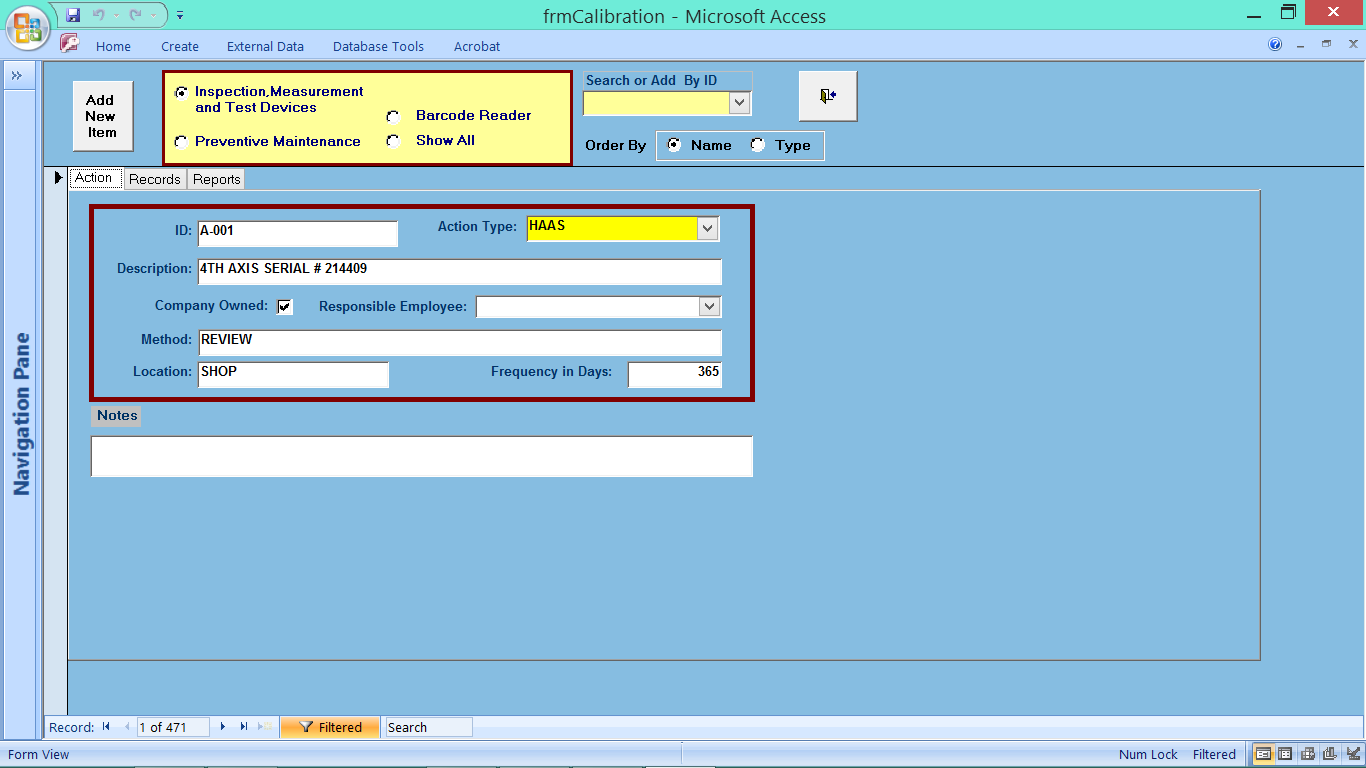 System Manager for Company Data load, employees, mfg preferences, updating software
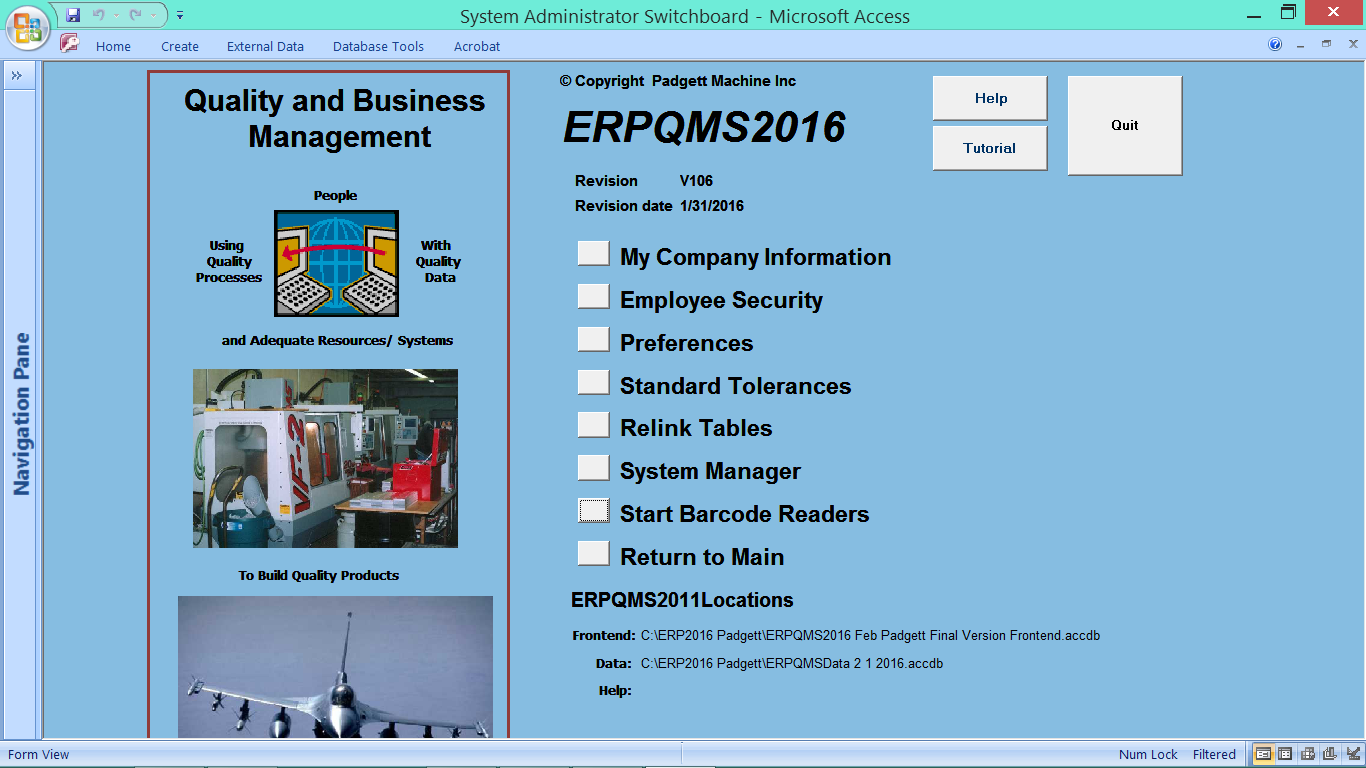 Training Form TAB for Employees Documentation with drop down field to define training levels
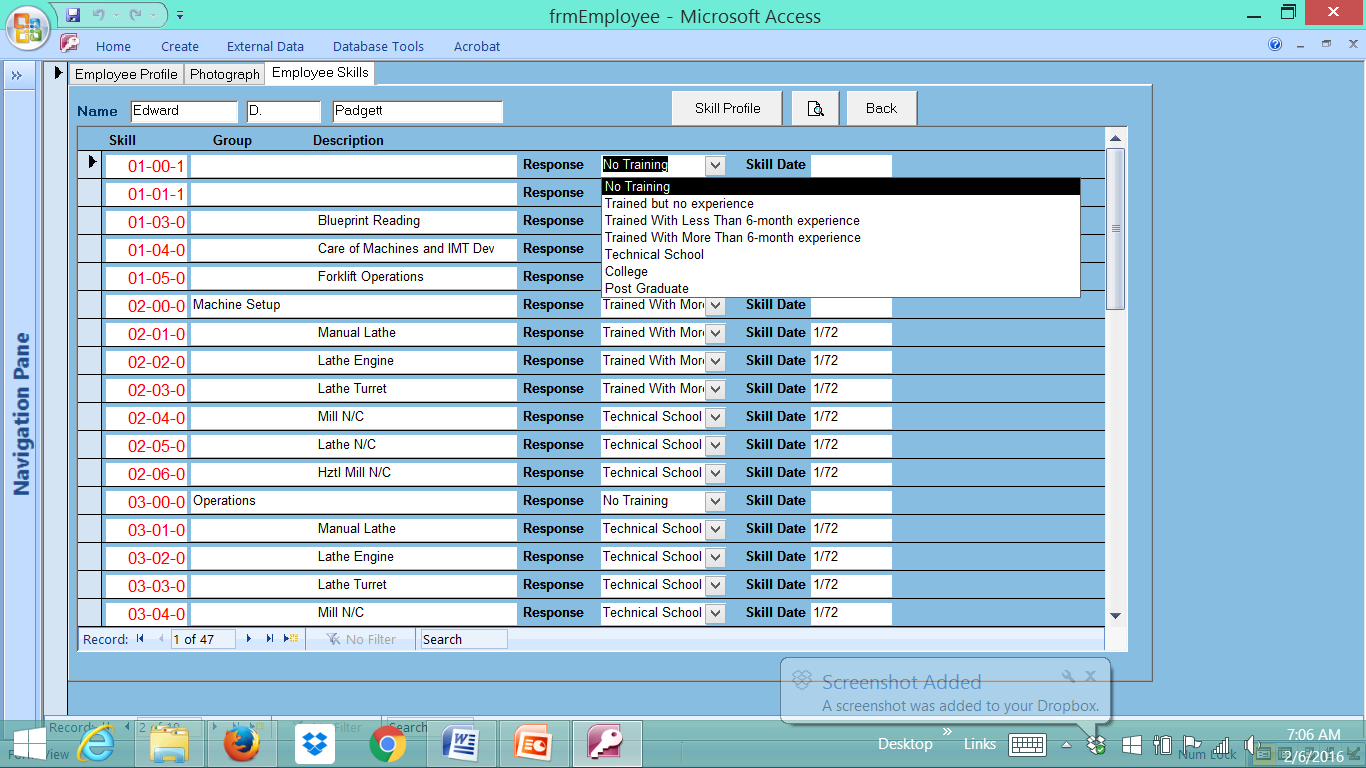